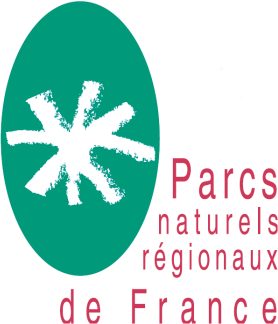 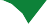 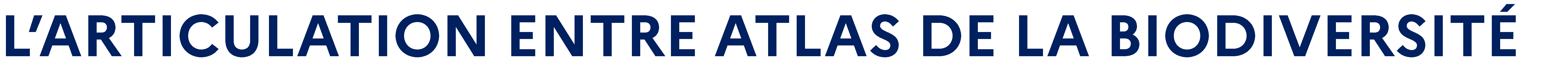 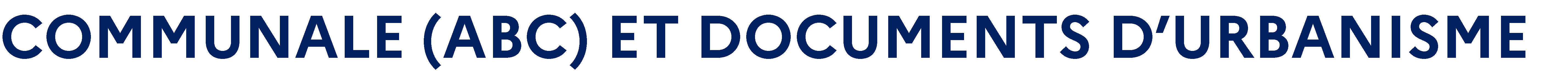 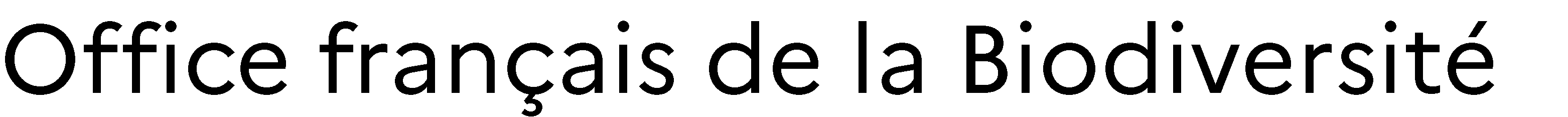 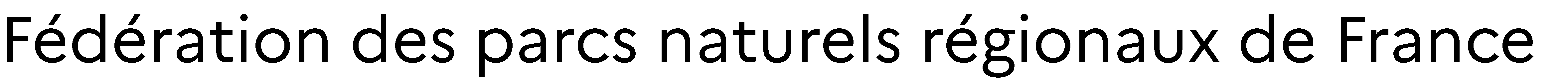 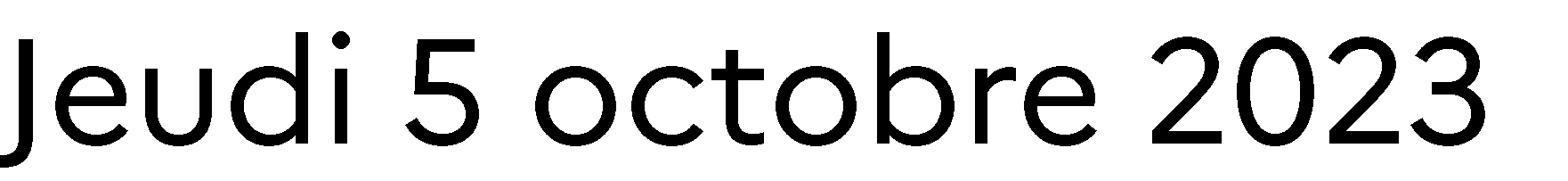 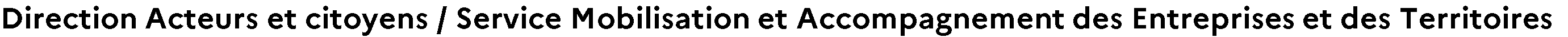 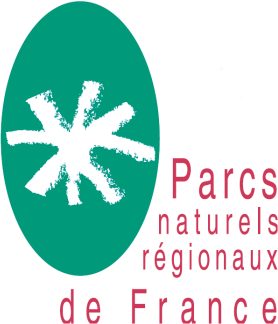 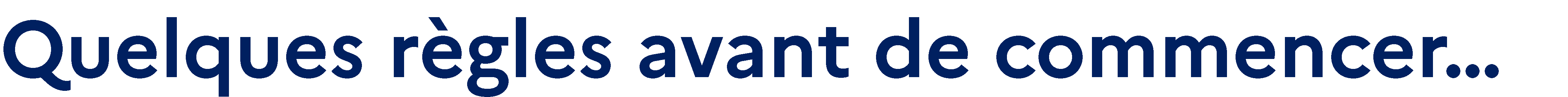 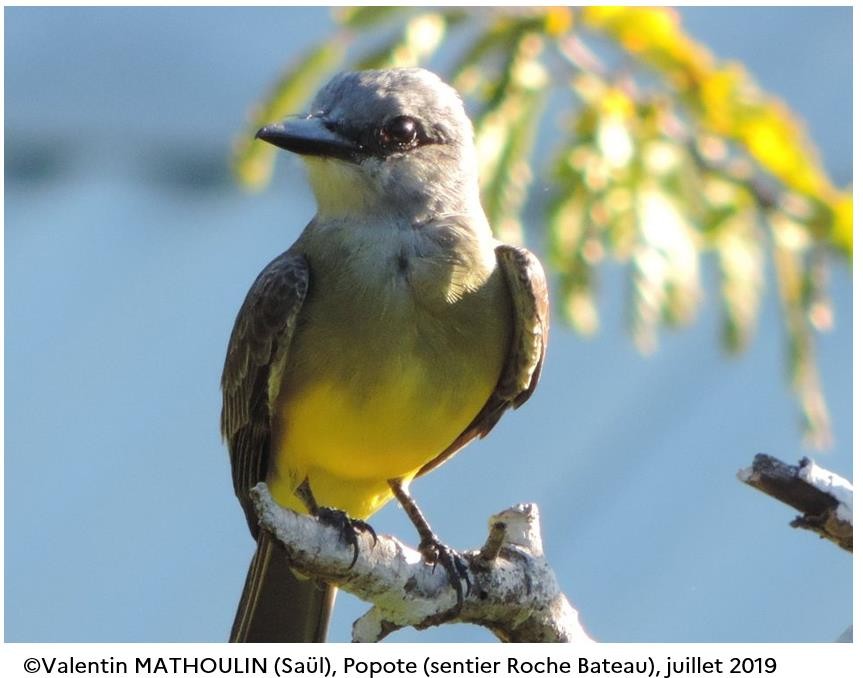 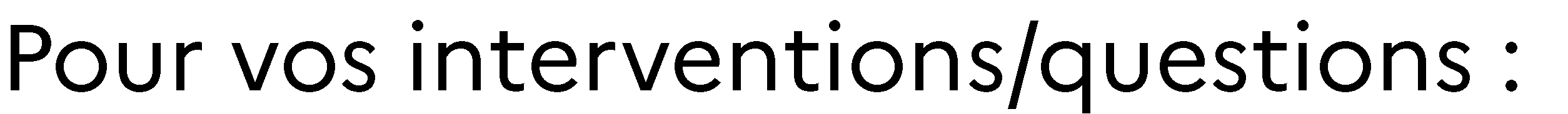 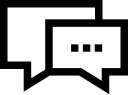 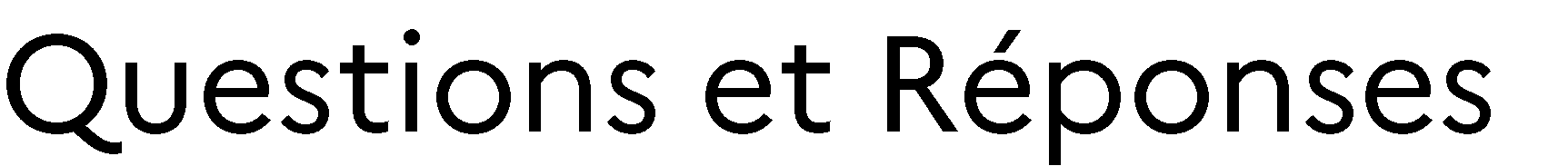 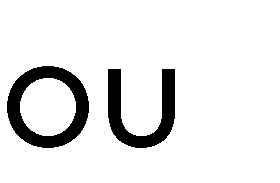 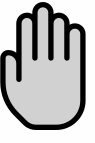 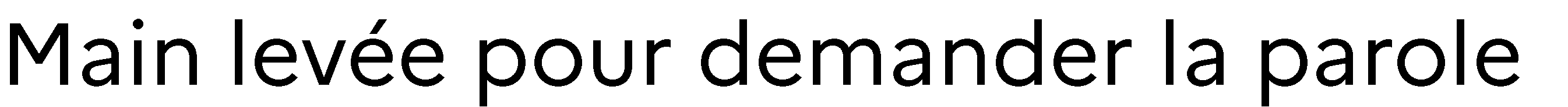 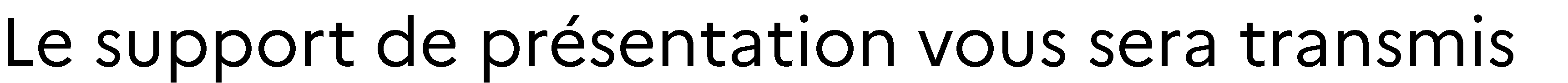 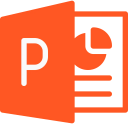 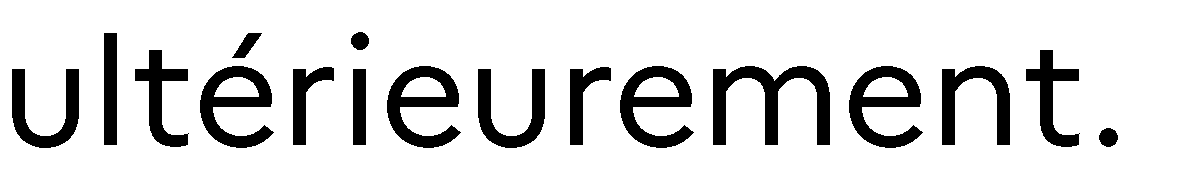 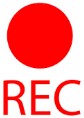 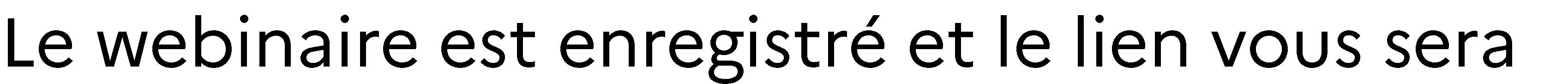 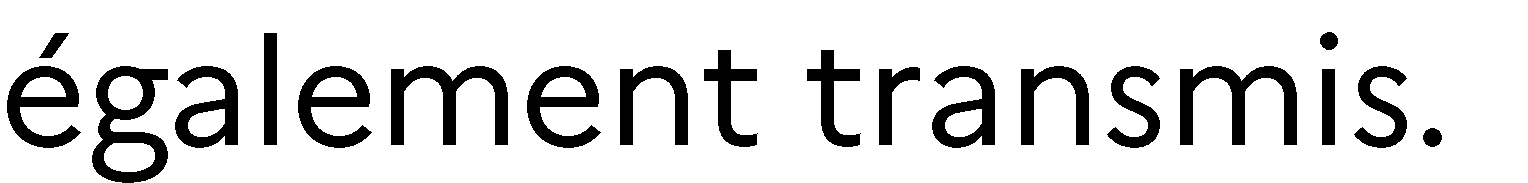 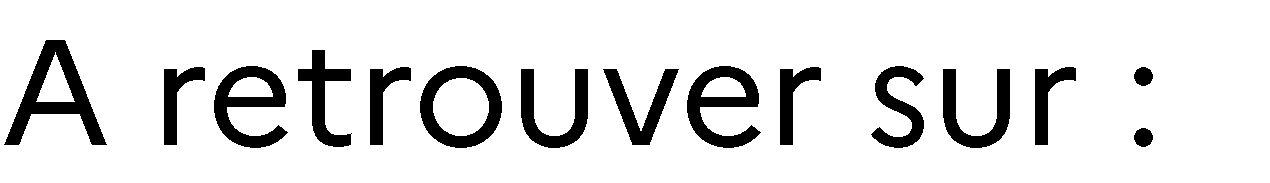 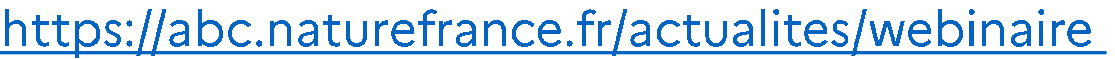 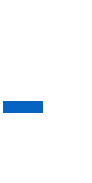 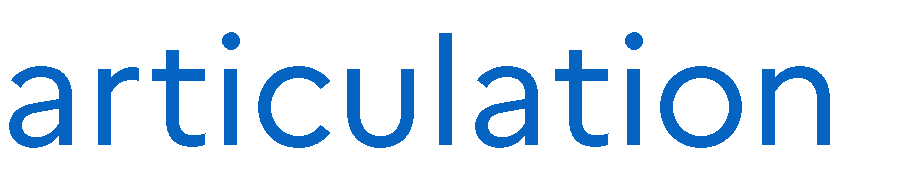 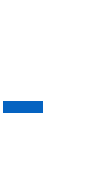 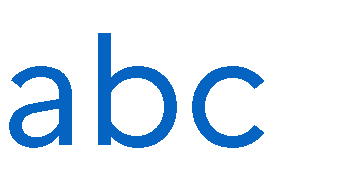 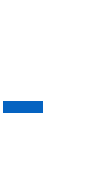 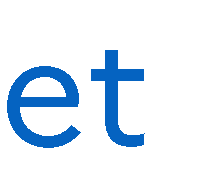 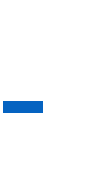 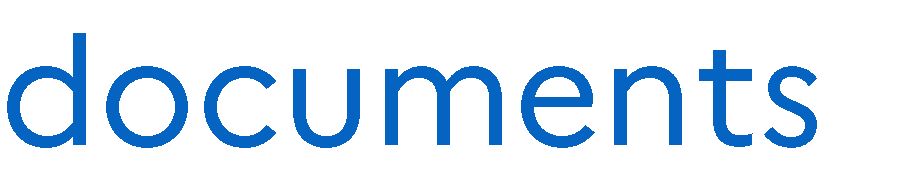 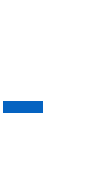 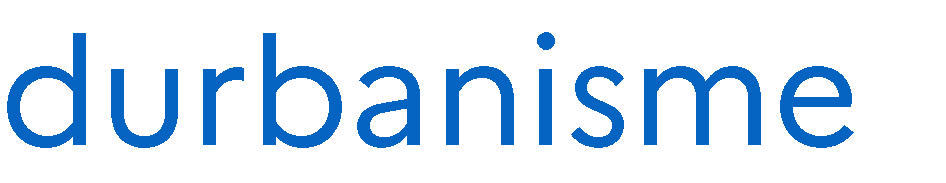 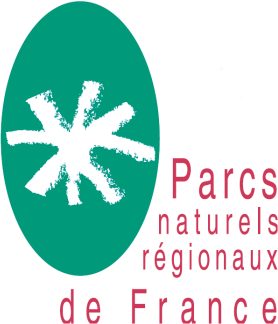 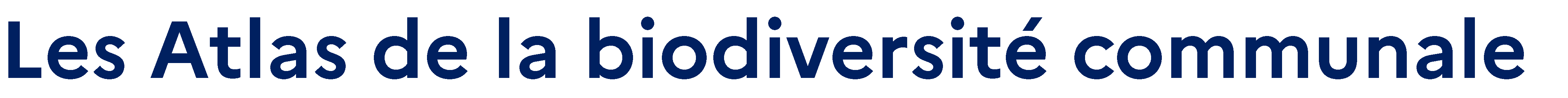 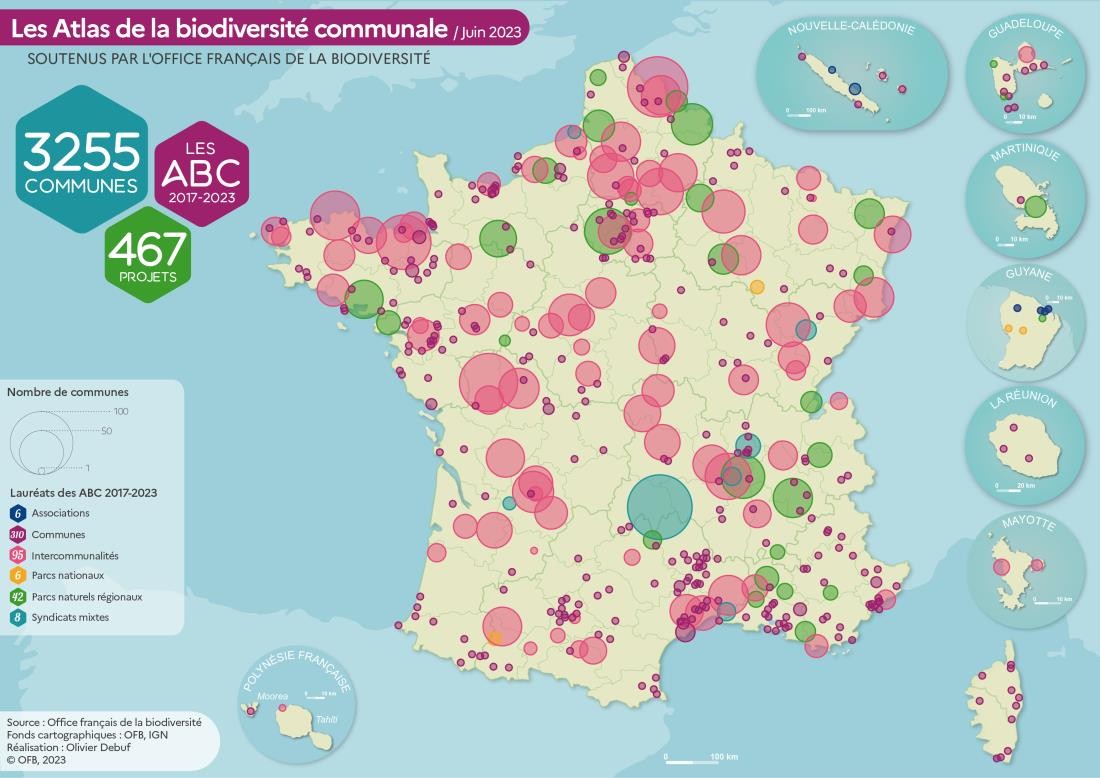 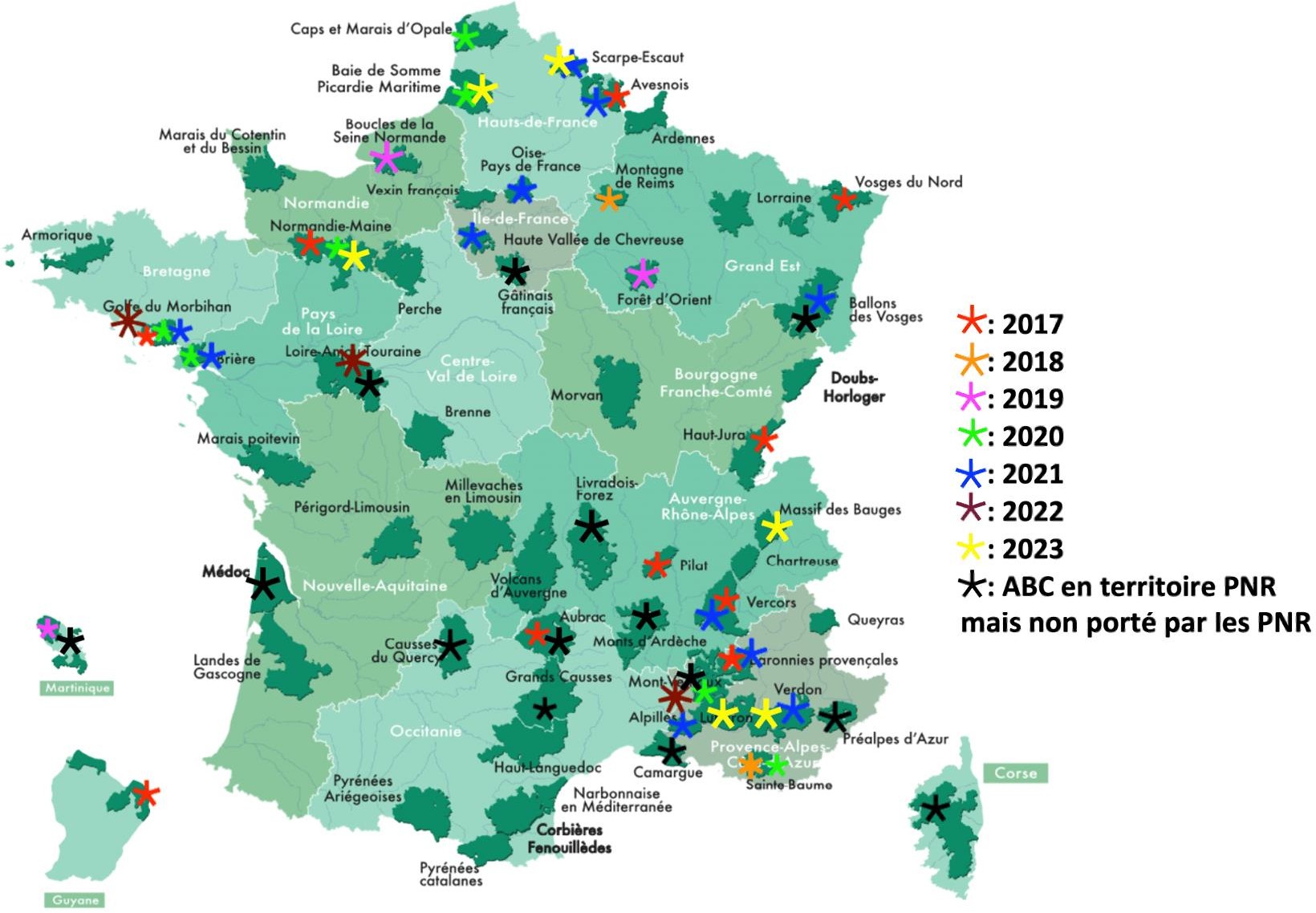 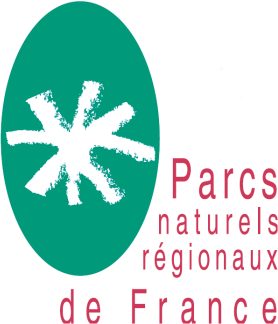 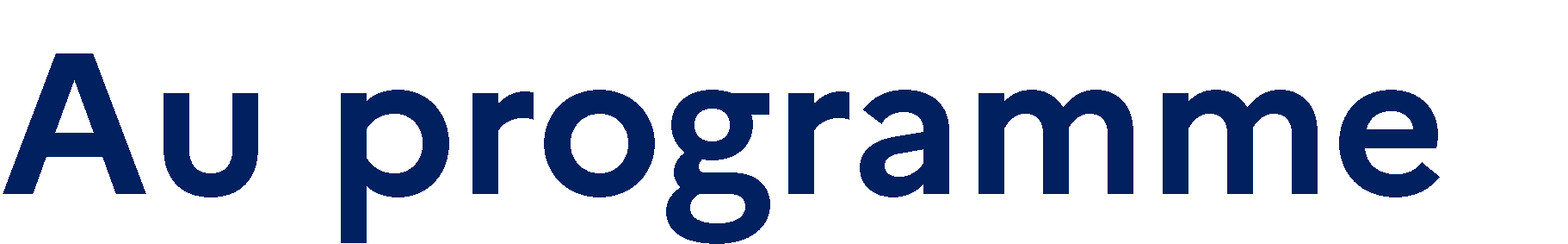 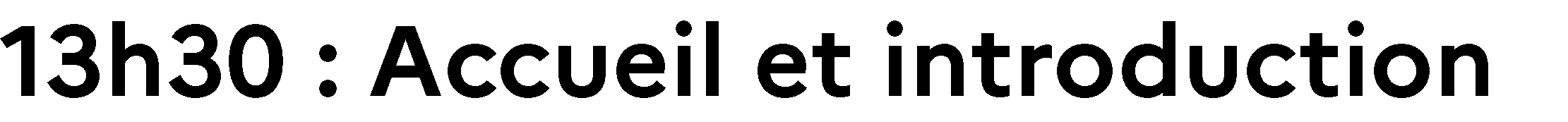 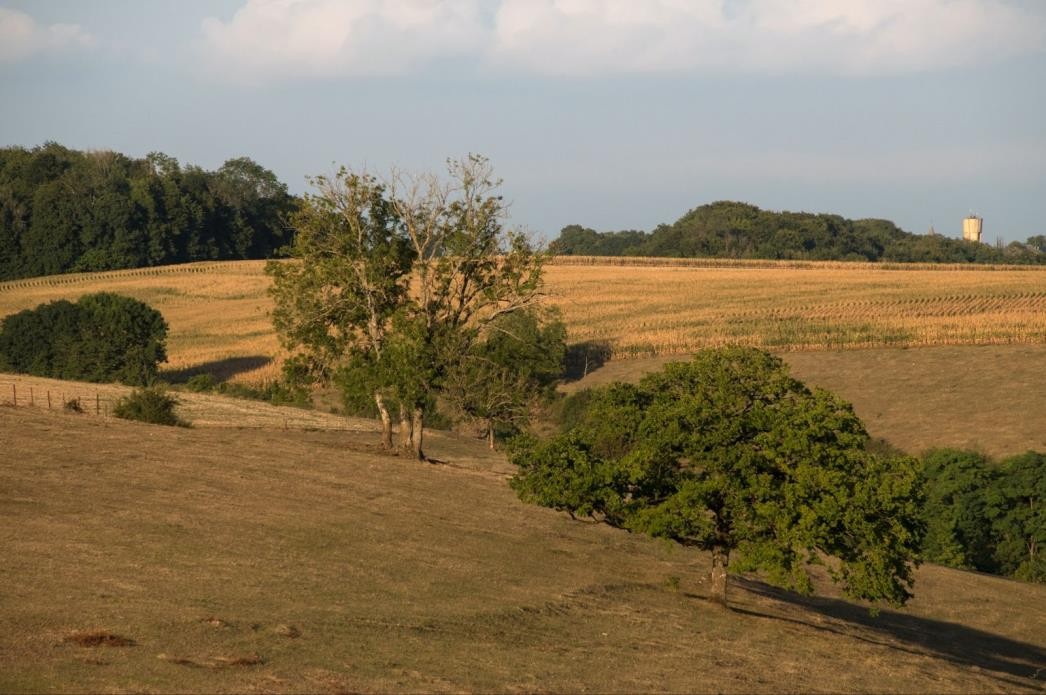 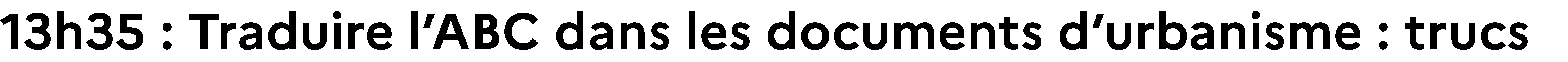 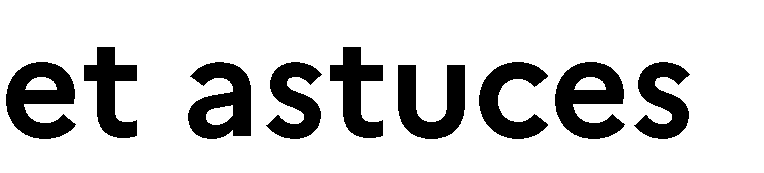 •
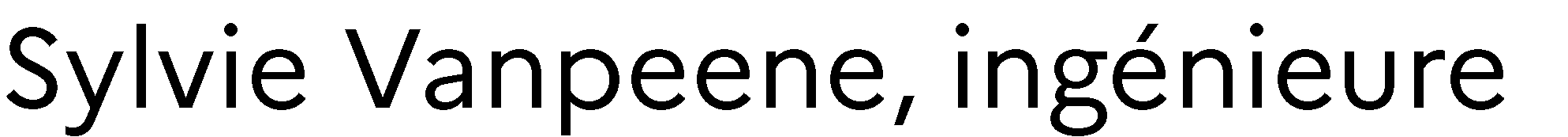 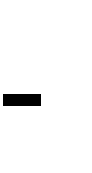 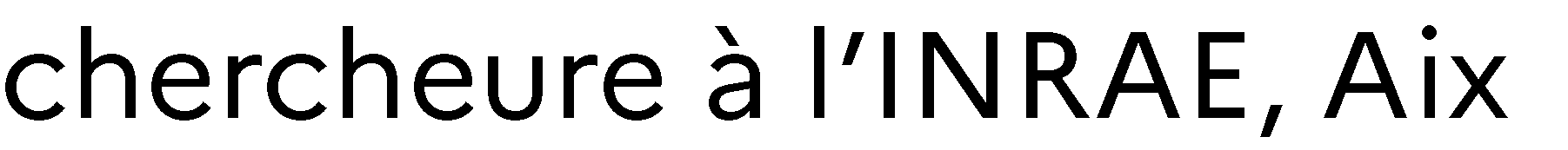 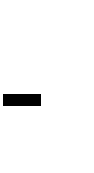 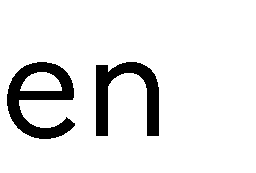 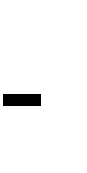 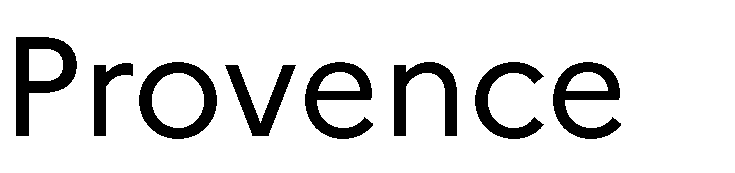 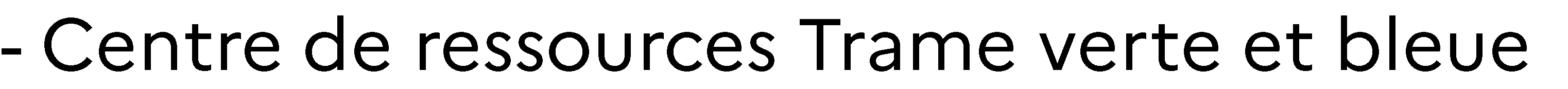 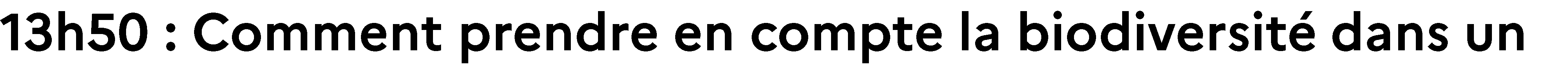 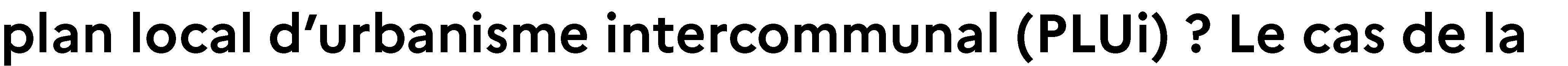 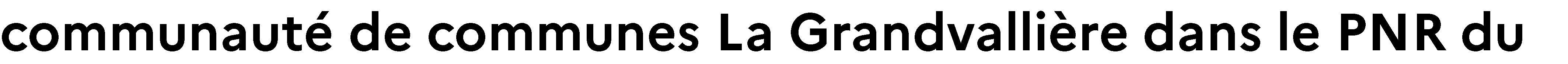 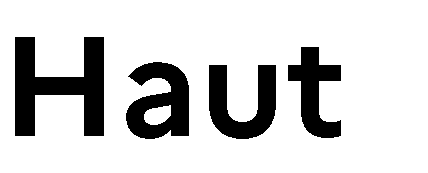 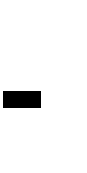 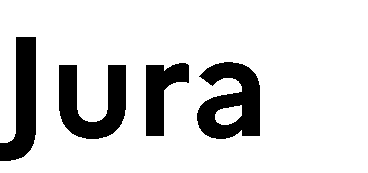 •

•
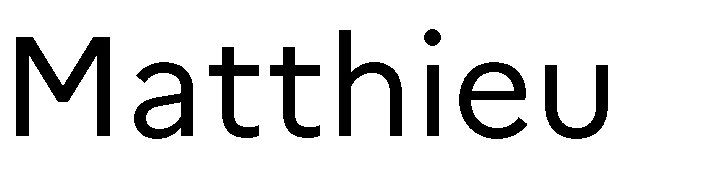 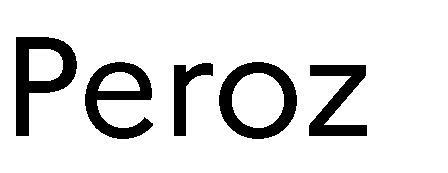 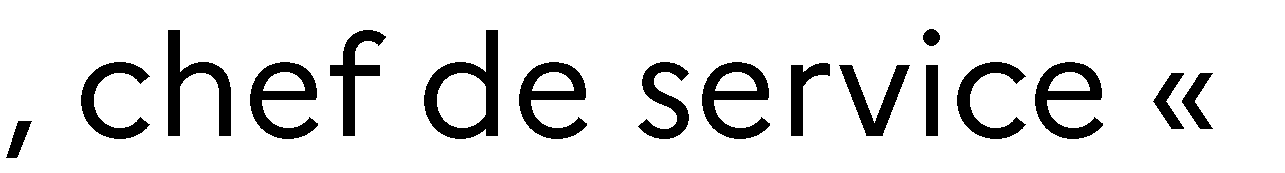 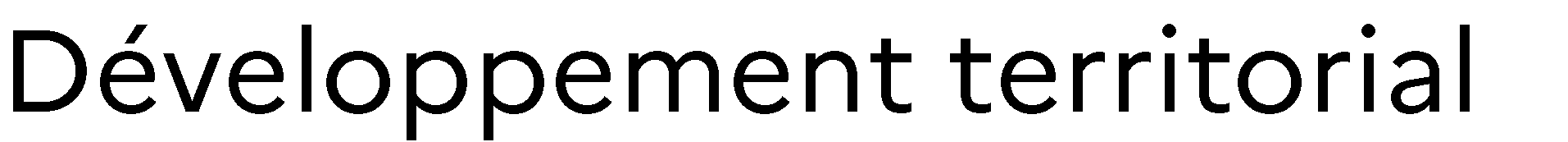 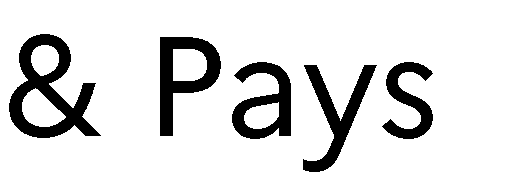 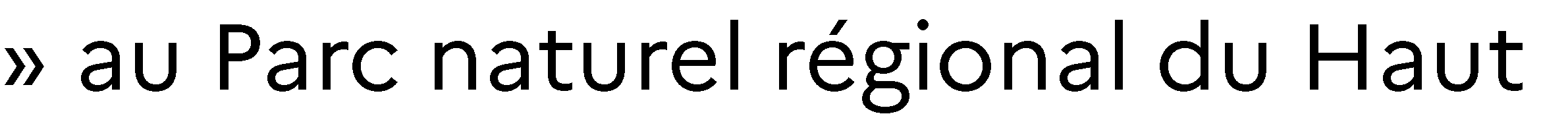 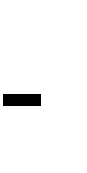 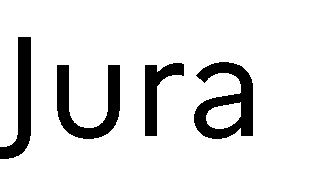 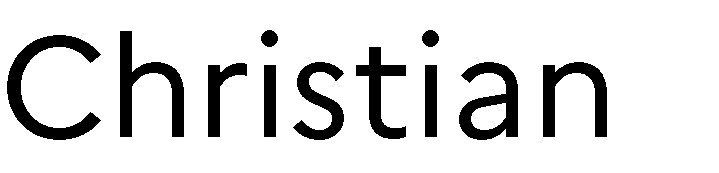 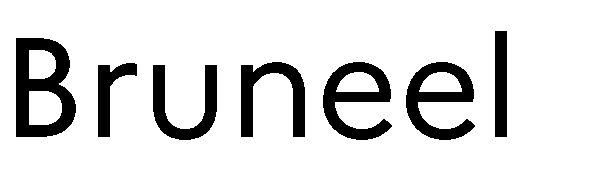 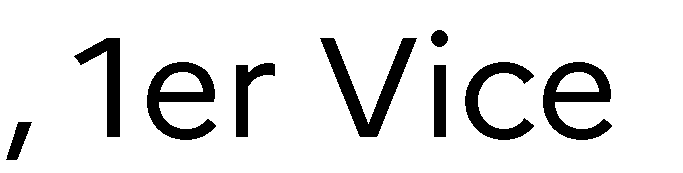 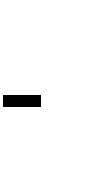 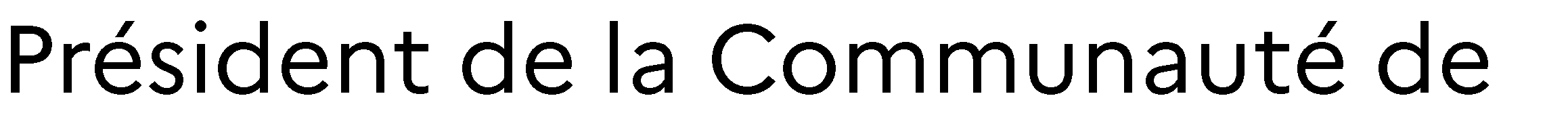 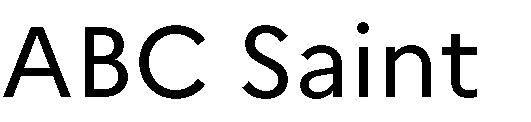 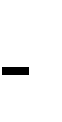 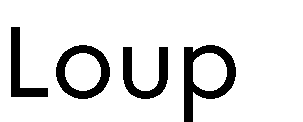 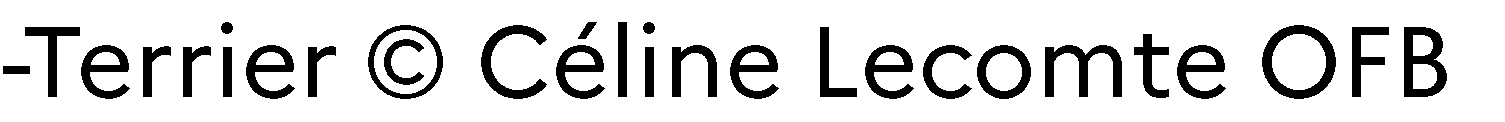 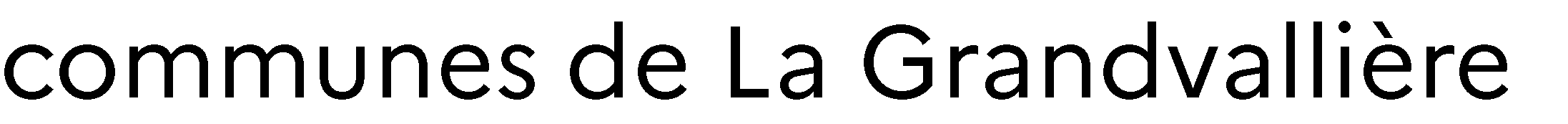 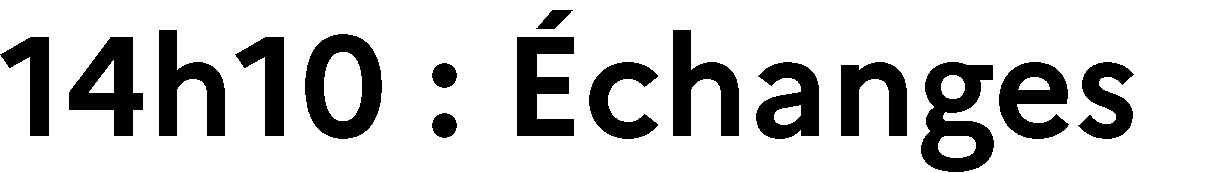 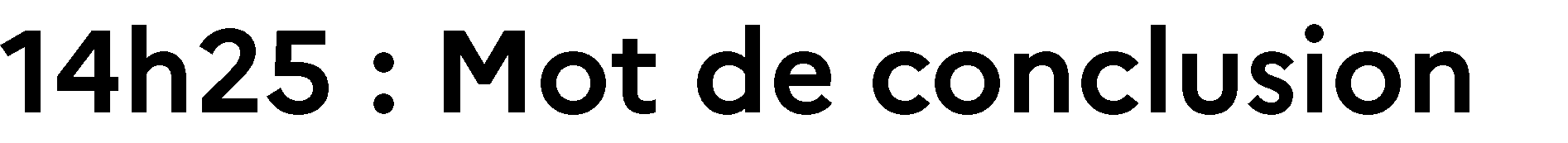 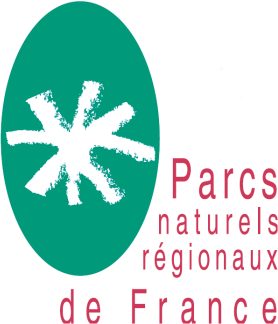 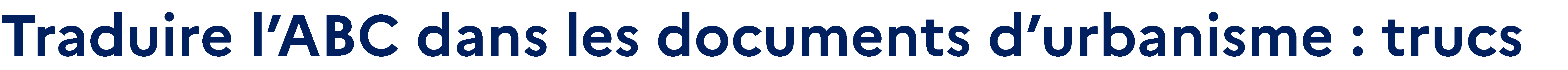 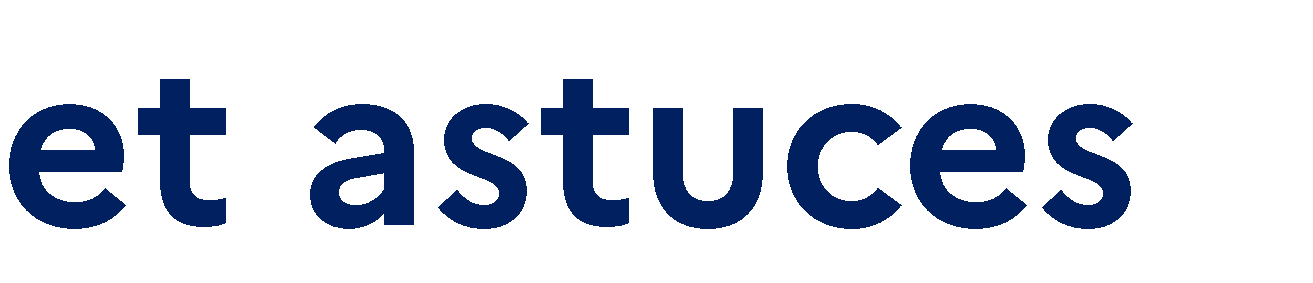 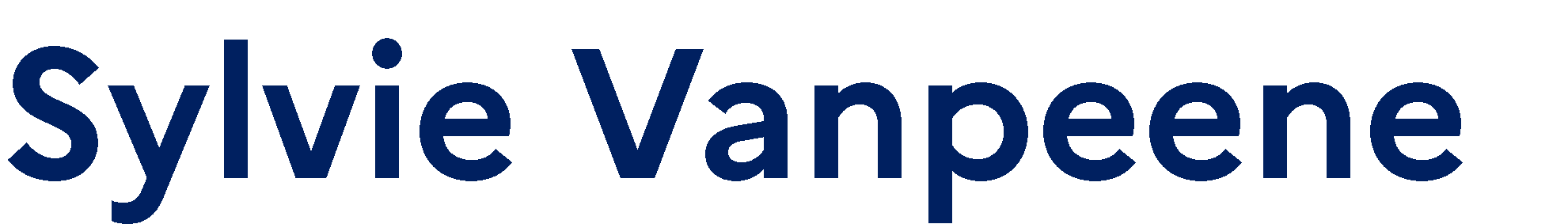 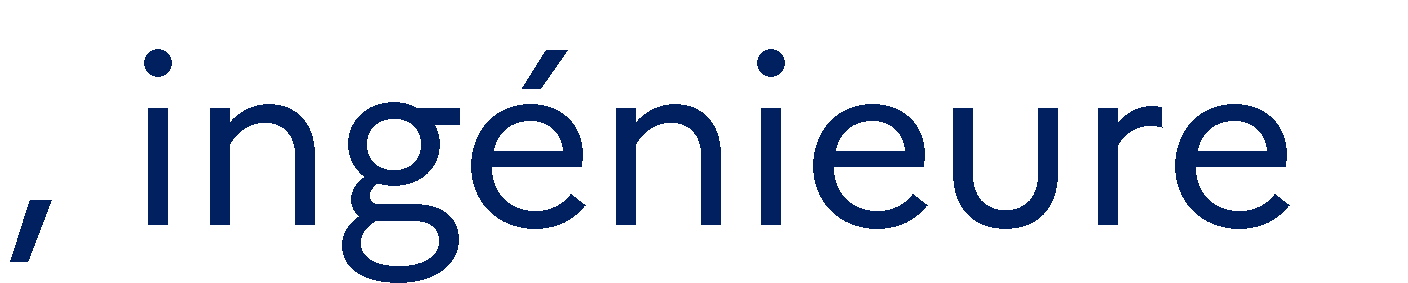 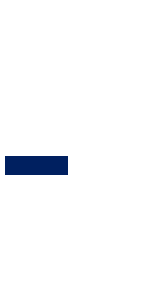 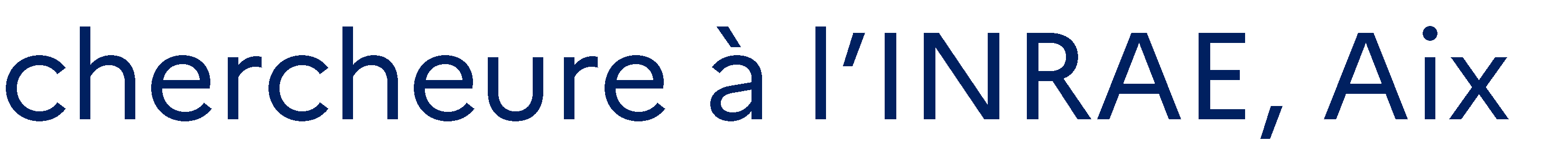 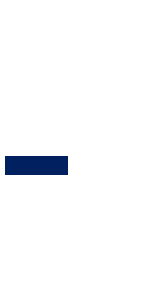 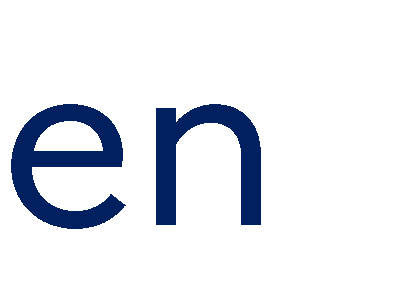 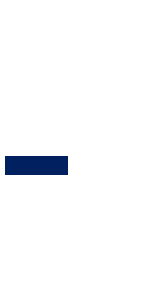 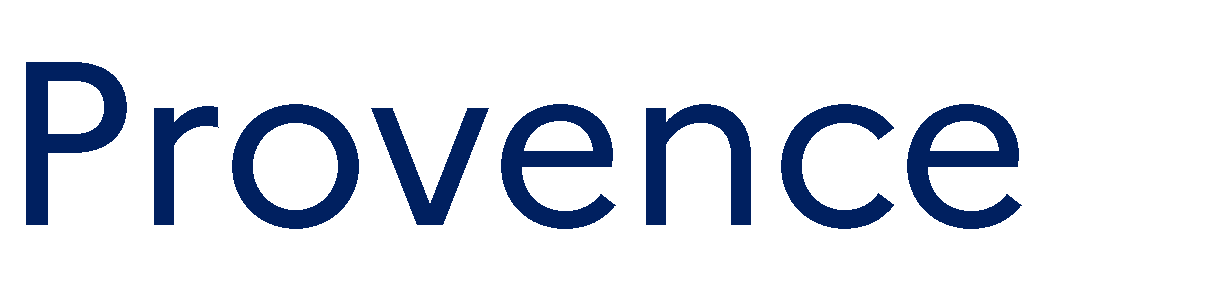 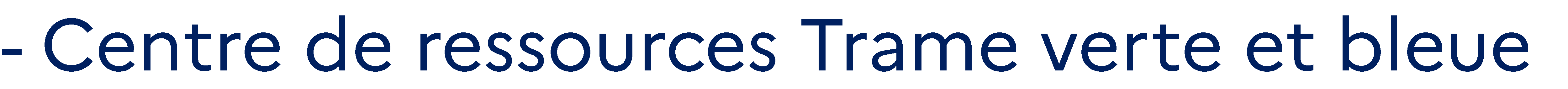 Chaïma TIZGHAT Master 2 Stratégies d’Aménagement
Werner ROTT-LACOUR Master 2 Stratégies de développement  durable et Péri-urbanisation
Co-encadrement INRAE : S. Vanpeene ; G. Papet
« Trucs et astuces » pour transcrire un ABC
dans un plan local d’urbanisme
Premiers retours d’expériences
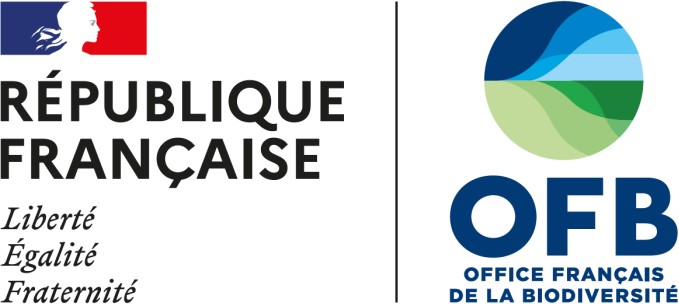 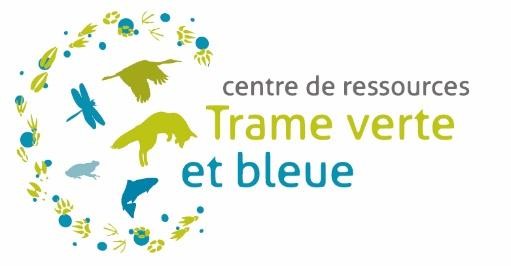 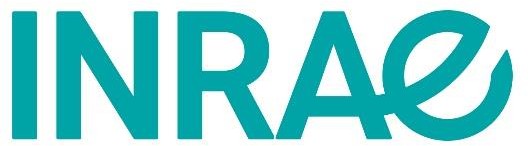 Veiller à l’articulation des calendriers  d’élaboration / révision PLU(i) et de l’ABC
Deux processus longs : environ 3 ans

Processus révision PLU
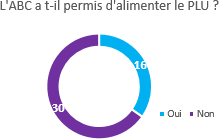 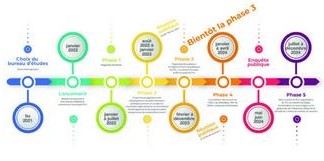 ?
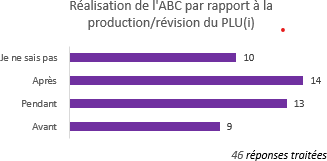 Plutôt non
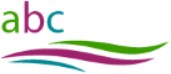 Avoir une cohérence entre échelle spatiale et  compétence planification
Compétence communale	Compétence intercommunale
PLU
PLUi
ABC
En concertation avec l’intercommunalité
Se coordonner pour couvrir toutes les communes
Utiliser une méthode identique
Produire les résultats sous le même format
ABC Intercommunal
Impliquer toutes les communes
Faire des zooms sur les secteurs à enjeux
Avoir une communication au plus
proche des citoyens (appropriation)
ABC
Faire participer les élus et services techniques
« aménagement et planification »
Si possible dès la préparation du lancement de l’ABC
Si possible dans le comité de pilotage de l’ABC
A minima dans la phase de restitution des résultats

Et s’assurer que les documents,  fichiers géolocalisés, cartes de  synthèse des enjeux leurs soient  bien transmis et restent connus

Cela aide aussi…
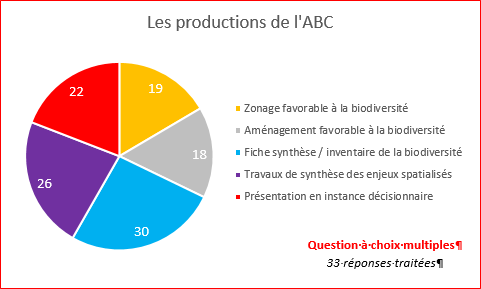 Faire connaître l’ABC auprès des acteurs  territoriaux de l’aménagement
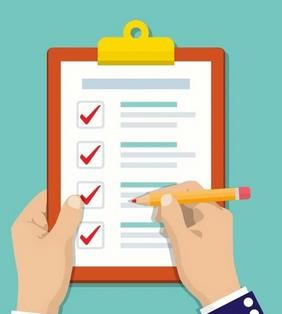 Avez-vous déjà travaillé sur une
collectivité qui avait un ABC ?
CAUE, Agences d’urbanisme,
bureaux d’étude
PNR
Avez-vous déjà consulté un ABC
dans le cadre d’un PLU(i) ?
Je ne sais pas
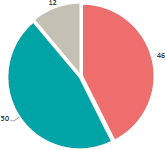 Services de l’Etat (DDT(m),  DREAL) pour alimenter le  porter à connaissance de  l’Etat
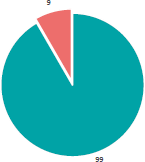 non
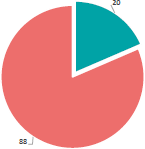 oui
oui
non
oui
non
Selon vous l’ABC a-t-il eu une contribution
dans l’élaboration de PLU(i) ?
Assurer une transition entre l’élaboration de  l’ABC et celle de sa mise en œuvre/son suivi
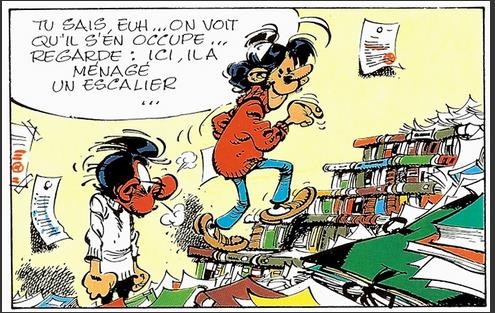 L’ABC ? Le chargé  de mission a dû le  ranger par là
Animateur  ABC
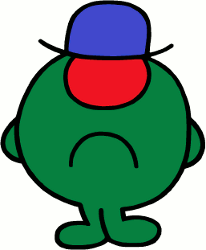 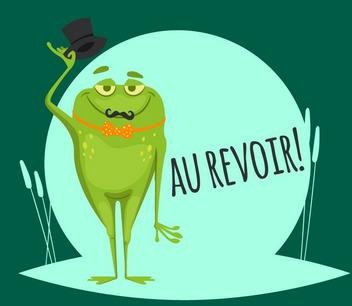 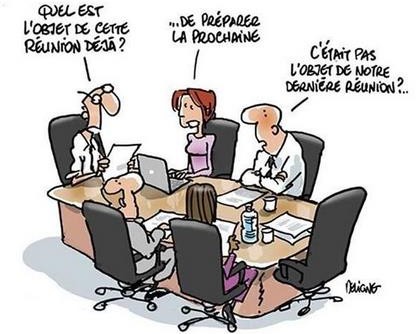 De vous présenter Et aussi de définir qui prend
les résultats de
le relais maintenant pour son
l’ABC
utilisation pour la révision du
Productions de l’ABC
PLU
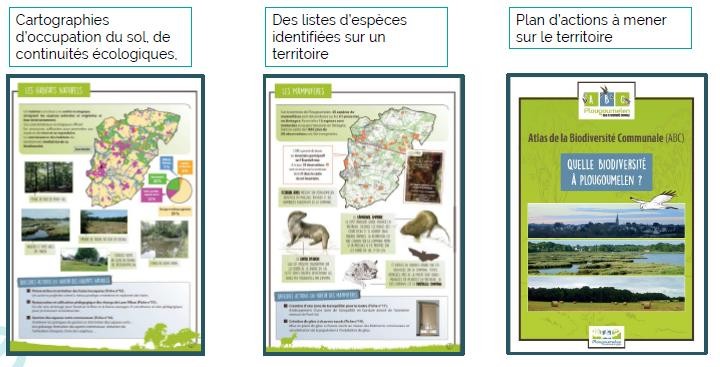 Garantir l’utilisation de l’ABC dans le PLU :  cartographie de synthèse des enjeux et  identification à la parcelle des « zones à enjeux »
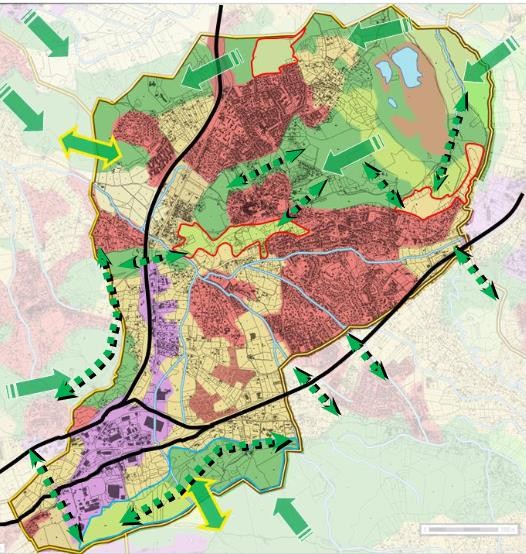 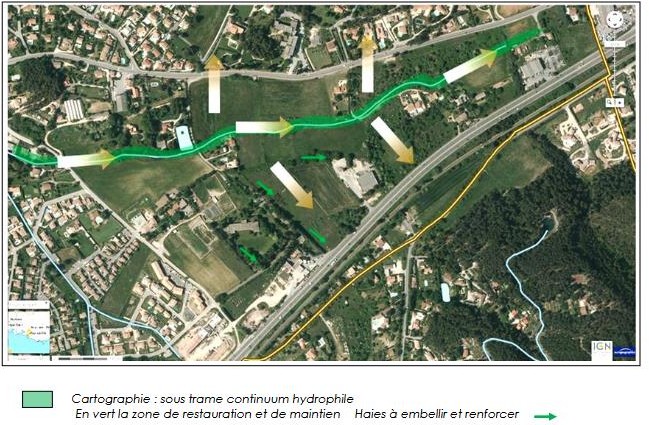 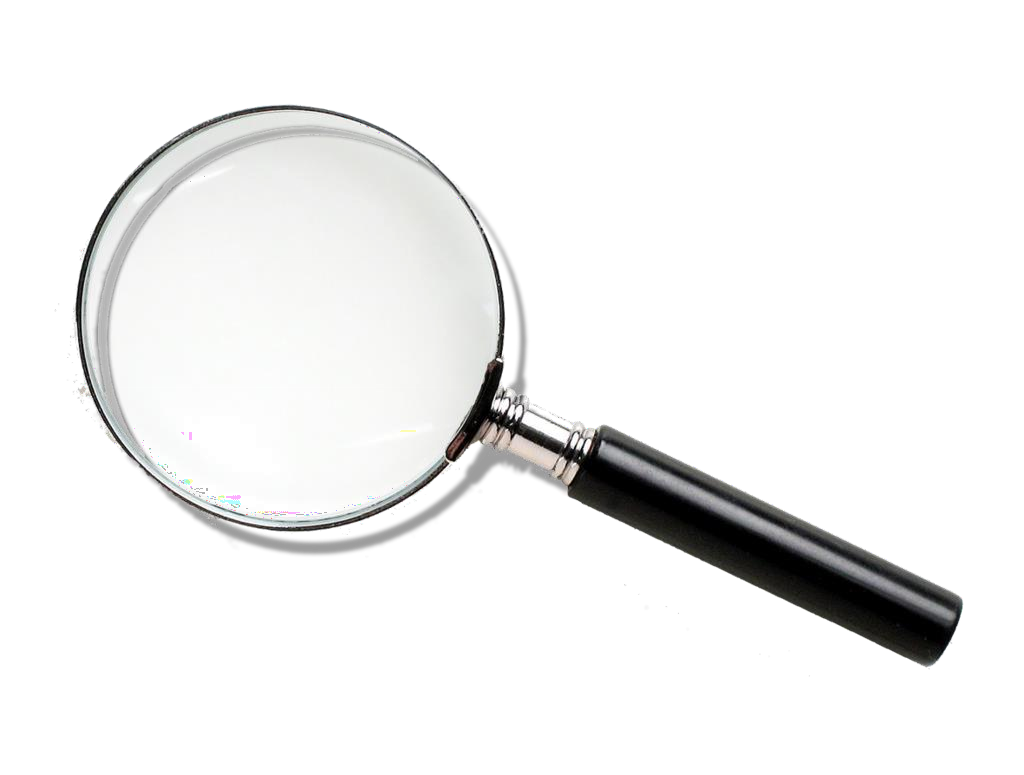 Traduire les résultats de l’ABC dans les parties
opposables aux tiers du PLU (i)
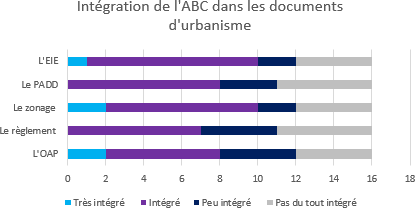 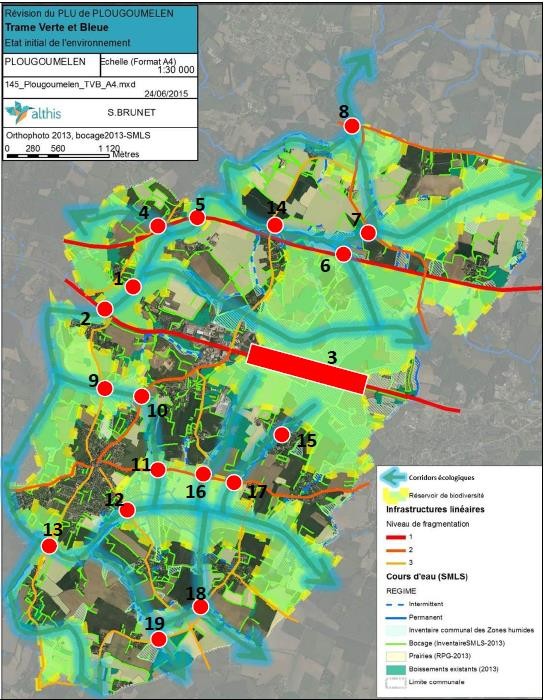 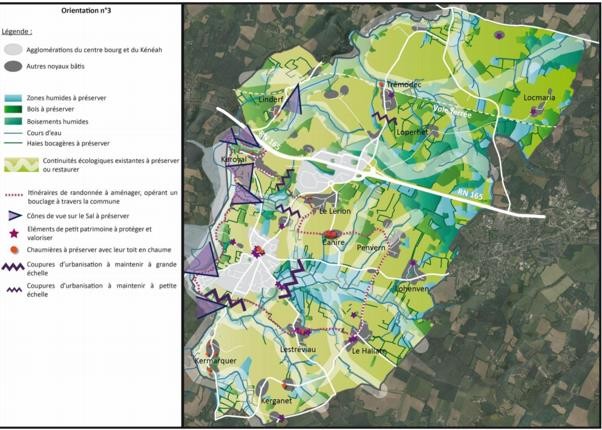 Jusqu’à des dispositifs dans le  règlement écrit et le règlement  graphique
À une orientation du PADD
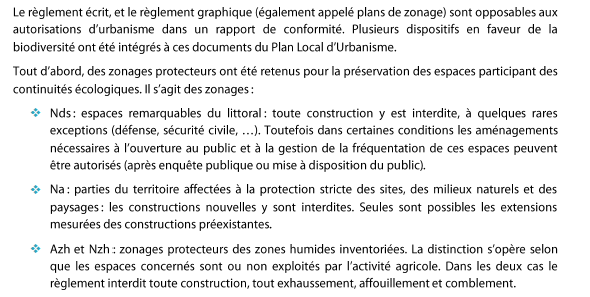 Du diagnostic trame verte et bleue  de l’ABC repris dans l’état initial de  l’environnement
Utiliser l’ABC dans l’élaboration des OAP
« continuités écologiques » (obligatoires)
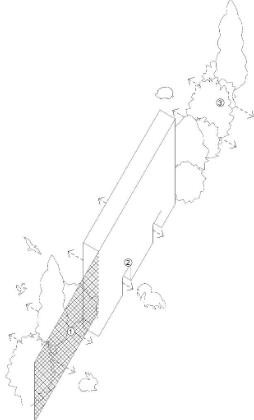 Grâce à un plan d’actions d’ABC précis et traductible
par les outils du PLU
Développer les continuités écologiques entre les espaces privés autant au niveau du sol
qu’à celui de l’arbre
Les couronnes arborées situées sur des terrains voisins en contact les unes avec les  autres, favorisent les continuités écologiques.
Le traitement des clôtures pour permettre déplacement et le franchissement des
espèces d’un terrain à l’autre via des franchissements ponctuels.
En résumé
Articulation des calendriers ABC / PLU(i)
Cohérence échelle spatiale et compétence planification
Participation des élus et des services « aménagement et planification » à l’ABC
Porter-à-connaissance de l’ABC auprès des acteurs territoriaux de l’aménagement
Transition entre élaboration de l’ABC et mise en œuvre/suivi
Cartographie de synthèse des enjeux et identification à la parcelle si enjeux
Traduction des résultats de l’ABC dans les parties opposables aux tiers du PLU (i)
ABC précis pour nourrir l’élaboration des OAP « continuités écologiques »
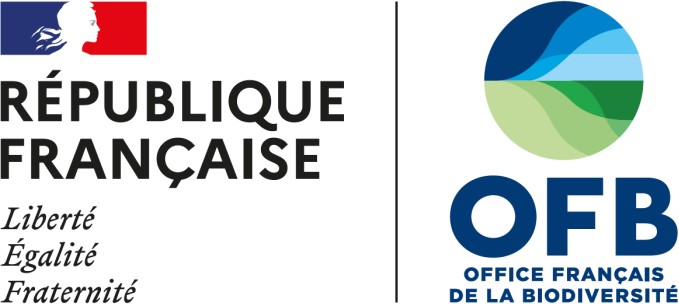 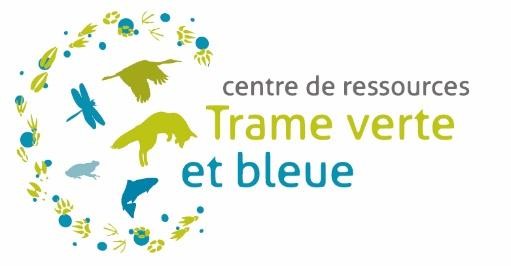 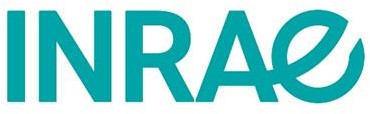 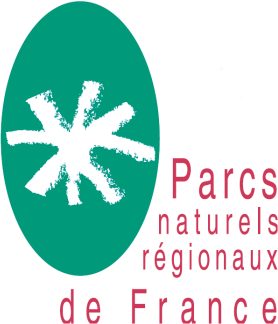 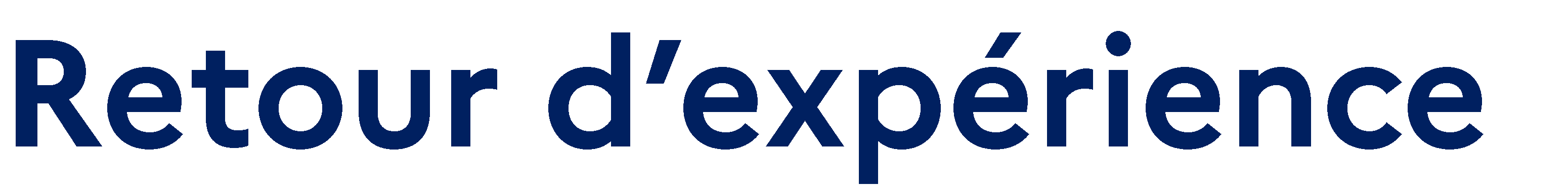 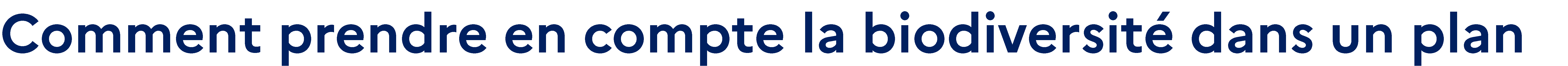 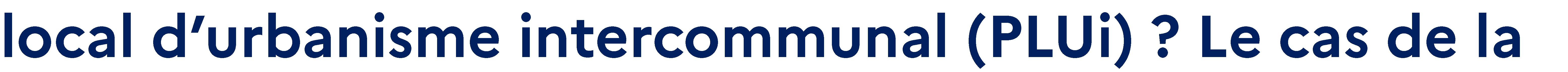 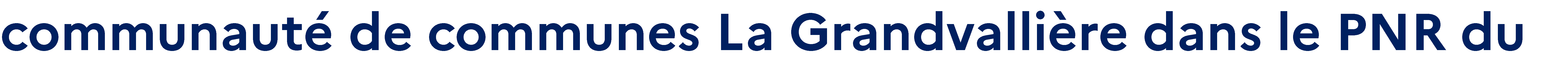 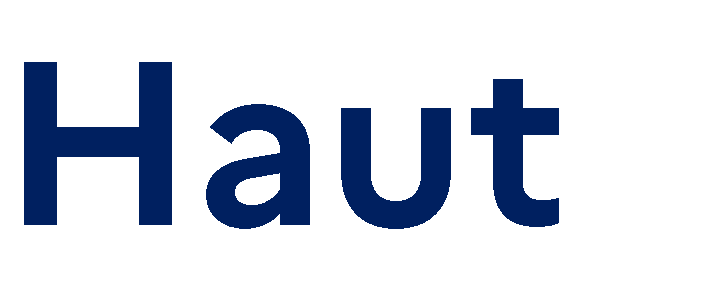 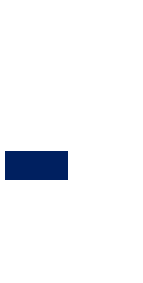 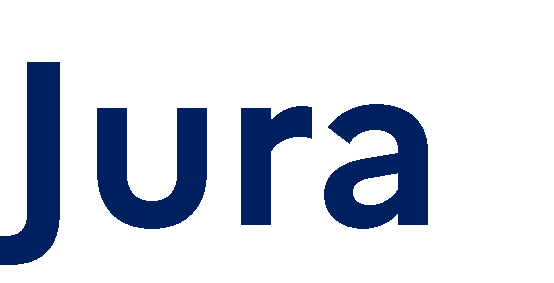 •

•
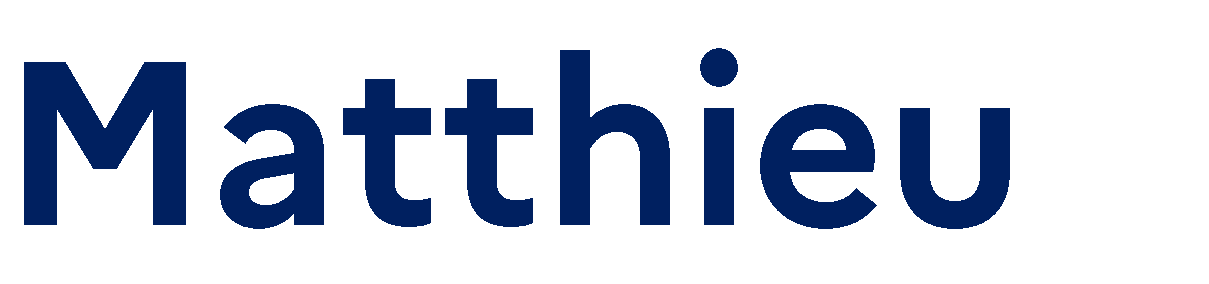 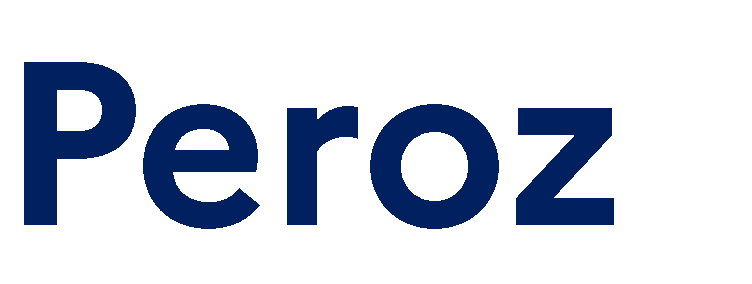 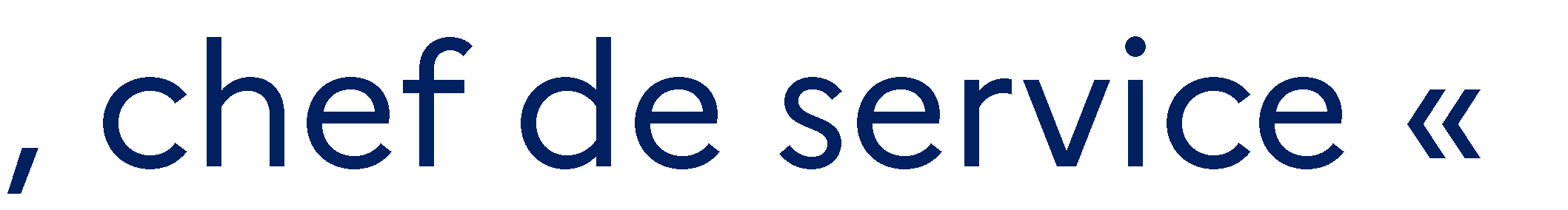 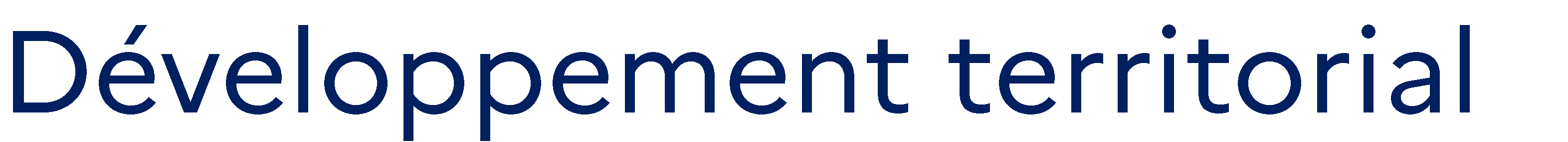 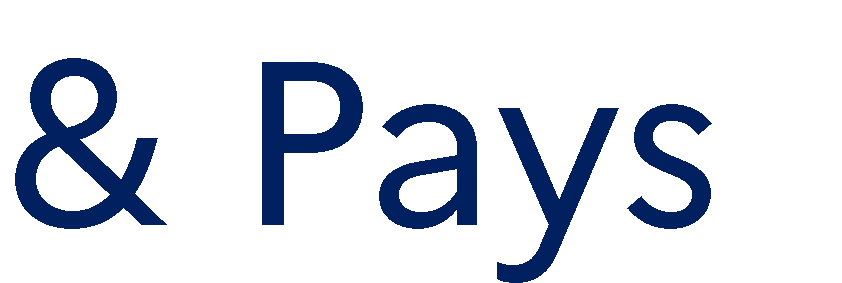 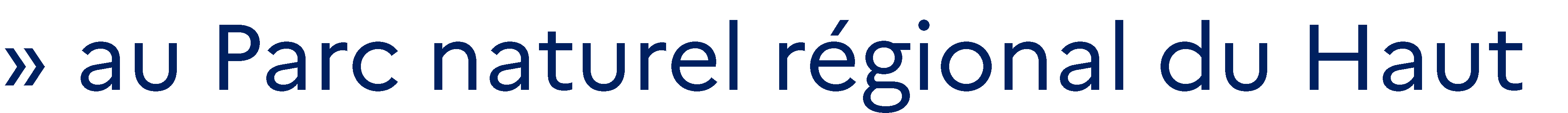 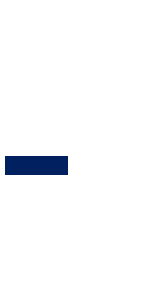 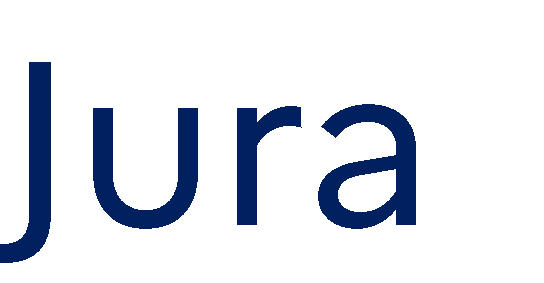 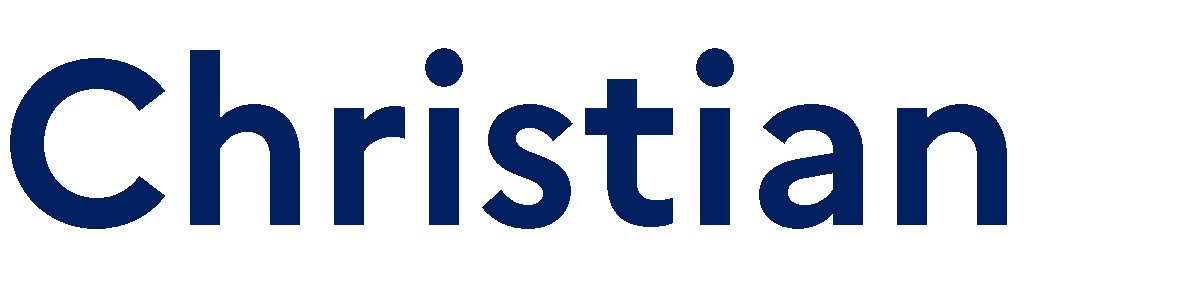 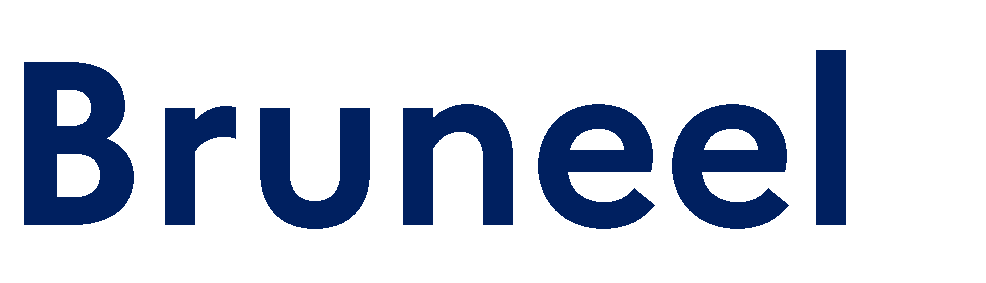 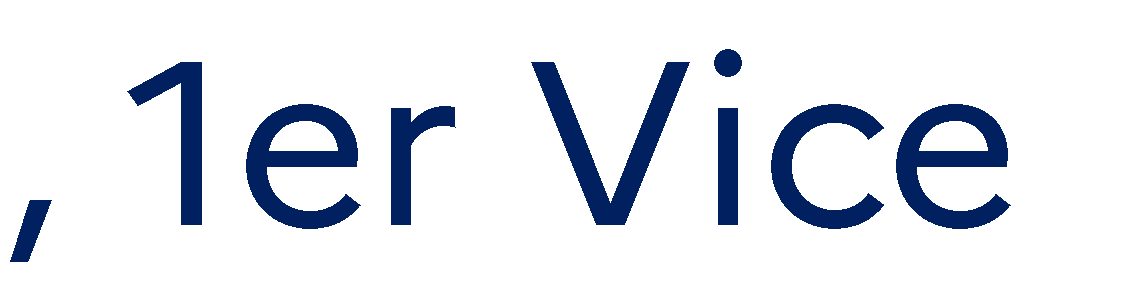 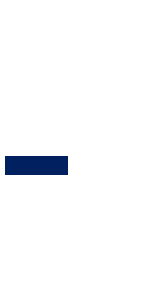 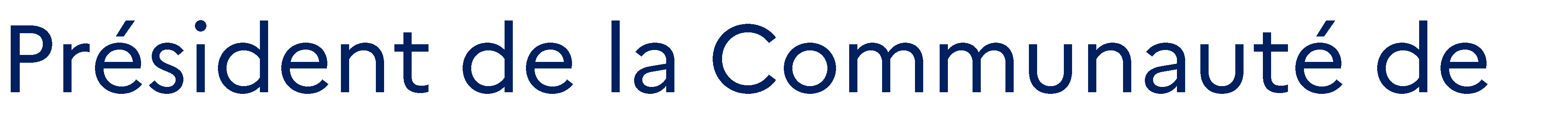 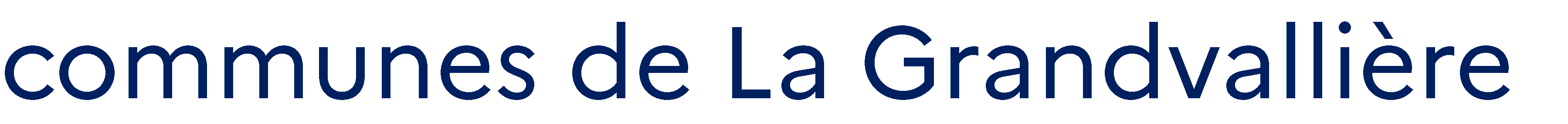 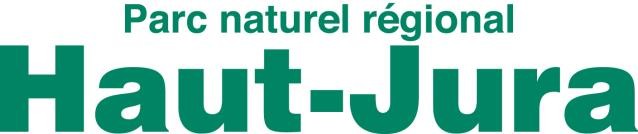 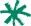 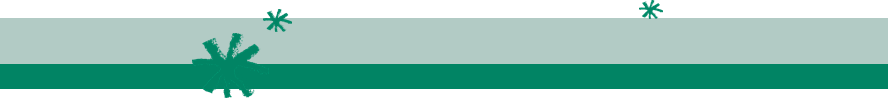 Webinaire « ABC et planification territoriale »
5 octobre 2023 de 13h30 à 14h30
Comment prendre en compte la biodiversité
dans son PLU & quel lien avec un éventuel ABC ?
Exemple de la Grandvallière
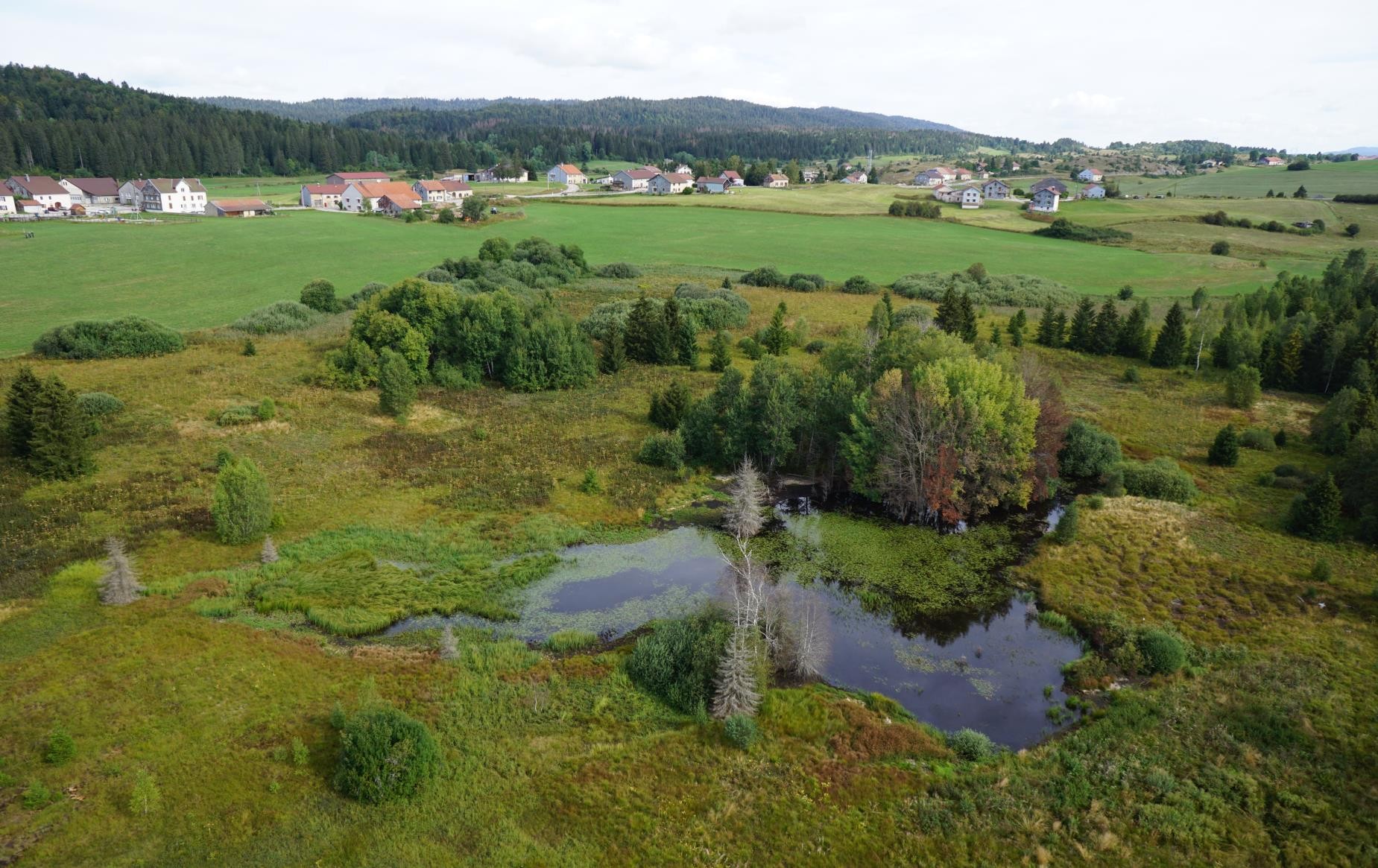 Quel contexte en Grandvallière ?
Quel impact des documents-cadres ?
Quel calendrier des démarches PLUi & ABC ?
Quel traitement des milieux à enjeu environnemental ?
Conclusion sommaire
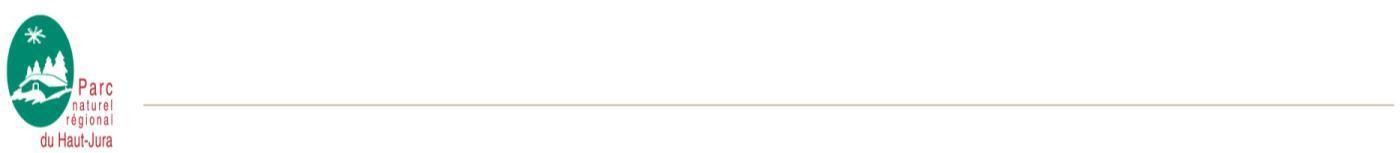 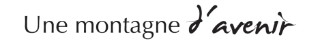 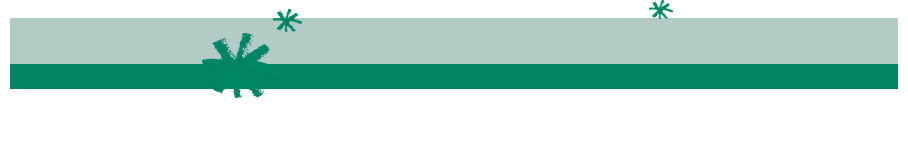 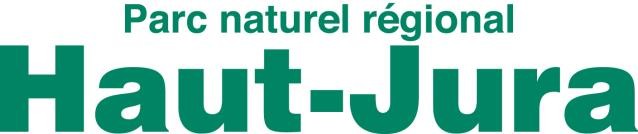 SRADDET, Charte  de PNR
Lois Montagne &  littoral…
1. Quel contexte en Grandvallière ?
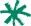 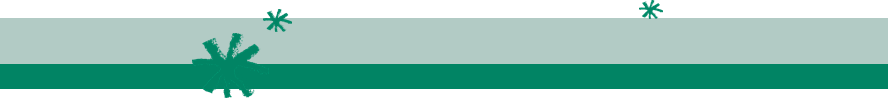 Compa
tibilité
Confor  mité
La Grandvallière :
Schéma de Cohérence Territorial  (SCoT)
Une petite intercommunalité rurale  (8 communes avec ≈ 5500 hab sur  176 km²) :
de montagne (≈ 900 m d’alt.),
agricole (3 AOP fromagères) et
touristique (≈ 2000 lits)
Compa  tibilité
Plan Local d’Urbanisme  intercommunal (PLUi)
Intégrée dans un Syndicat mixte  de PNR :
avec une Charte réclamant la  protection des ZHumides dans  les documents de planification
ayant un objet Pays & un SCoT  réalisé à cette échelle en régie
avec pour un agent en charge  du PLUi, hébergé au Parc et mis  à disposition de la  CCLGrandvallière
Projet d’Aménagement et de  Développement Durable (PADD)
Règlement (zonage  et règles écrites)
Orientations d’amgt  & de progr. (OAP)
Compa
tibilité
Confor  mité
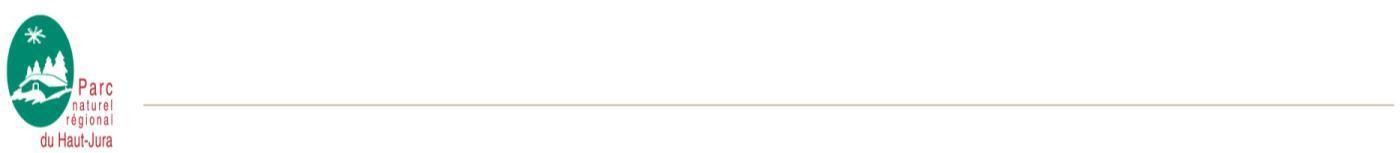 Permis d’aménager, Permis de
construire, Déclaration préalable
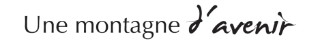 2. Quel impact des documents-cadres ?
Orientations / prescriptions  de la Charte du PNR et du  SCoT de Pays :

Des réservoirs de biodiversité à  conserver par un zonage non  constructible spécifique
voir règlement de la zone
NBiodiversité et des ZHumides
Autorisations en zone NB (zone naturelle en cœur de biodiversité  prioritaire) :
Aménagements intérieurs et installations techniques de l’existant
1 extension par logement limitée à 25% & 200 m2 au sol au total
Aménagements et travaux liés et nécessaires à la valorisation  écologique, paysagère et pédagogique des milieux naturels
Autorisations en zones humides repérées ou non sur plan :
Aménagements intérieurs et installations techniques des  constructions existantes
Travaux et constructions légères et démontables, liées et  nécessaires à la valorisation écologique, paysagère et  pédagogique des milieux naturels
Travaux et constructions nécessaires au fonctionnement des  services publics et d’intérêt collectif :
Dont l’implantation est justifiée par une nécessité technique  impérative, sans alternative possible d’évitement ;
Dont la surface non perméable correspond à 30% maximum de  l’unité foncière et…
Pour lesquels toutes destruction du milieu naturel devra faire l’objet  de compensations conformes au SDAGE
Des corridors écologiques bleus  à conserver et autres à protéger
discussion locale au cas par cas
pour les ripisylves, haies, murets…
Interdiction de nouveaux seuils
Autorisations en boisements repérés sur plan :
Coupe et taille courantes d’entretien, ébranchages… n’ayant pas  pour effet de modifier de façon permanente ou de supprimer un  élément
Abattage d’un arbre, justifié par une nécessité technique et
compensé par la plantation d’un arbre ou arbuste d’essences
locales de la liste jointe
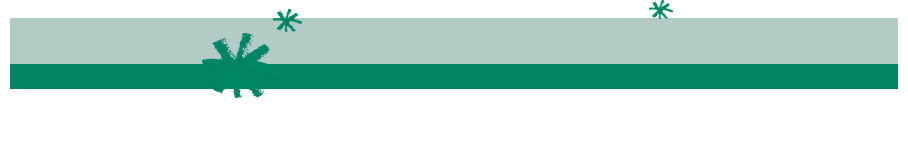 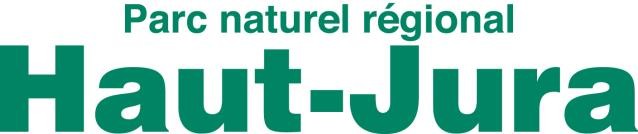 3. Quel calendrier des démarches PLUi & ABC ?
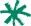 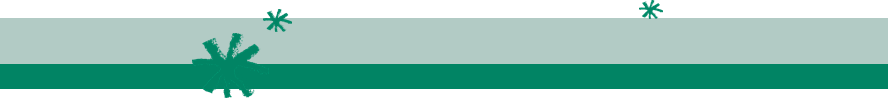 Frise chronologique :
du PLUi
Diagnostic &
1er PADD
Prescription &  recrutements

2018
PADD repris, arrêt  & approbation

2020	►	2021
2017
►
2019
►
Inventaires  professionnels  sur les
« couronnes  urbaines »
Lancement en  CoPil PLUi
de l’ABC
Réunions  publiques &  diffusion d’outil  participatif
Rendus  conclusifs en  CoPil PLUi
Sorties  mobilisatrices
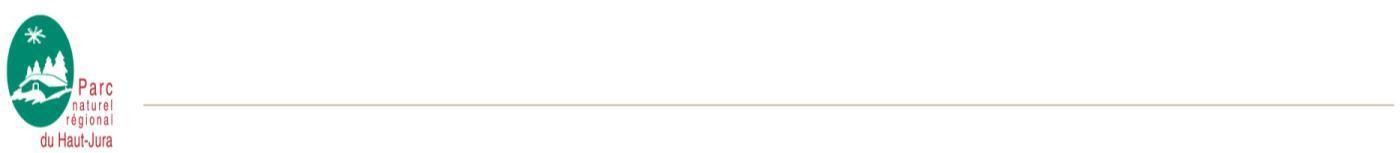 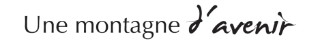 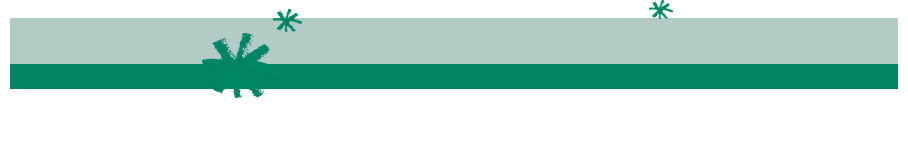 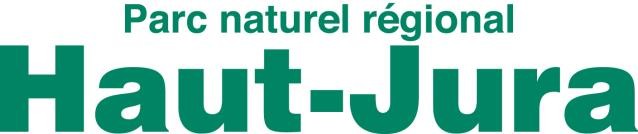 4. Quel traitement des milieux à enjeu environnemental ?
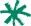 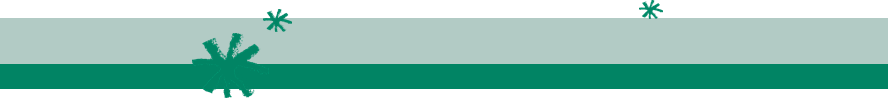 Inventaires avec  hiérarchisation des enjeux  environnementaux :

Si secteur de « couronne  urbaine » avec fort enjeu
critère environnemental
« éliminatoire » donc
basculement de la zone en ENAF
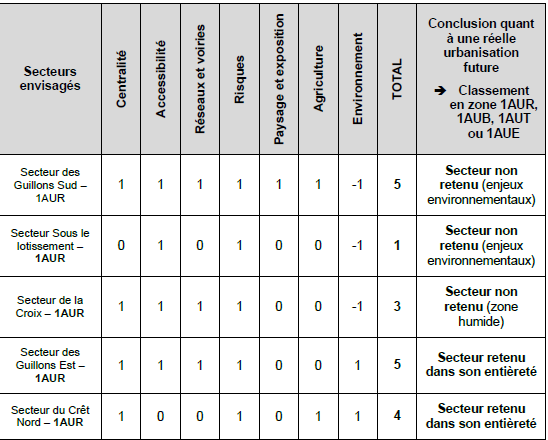 X
X

X
Si secteur de « couronne  urbaine » avec enjeu modéré
traitement au sein d’une OAP  sectorielle pour intégrer la
« nature en village »
Voir slide suivante
Si milieu identitaire à enjeu
OAP thématique de protection  des pelouses sèches et pré-bois,  en tant que participant à la TVB
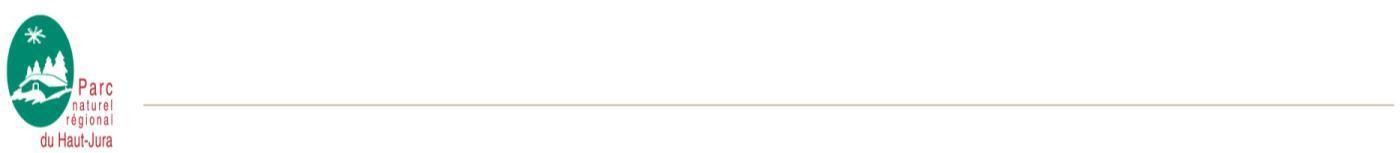 « Conservation, dans la mesure du possible, des affleurements  rocheux et des pelouses sèches/calcaires présents en pré-bois et  zones d’estives »
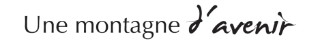 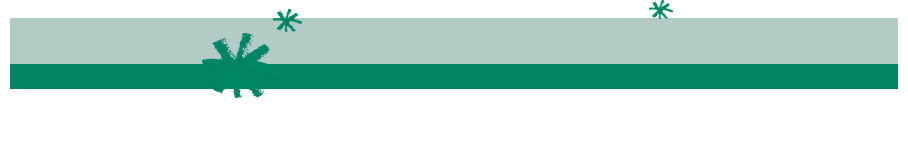 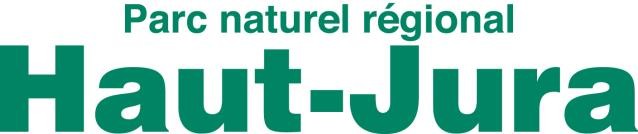 4. Quel traitement des milieux à enjeu environnemental ?
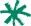 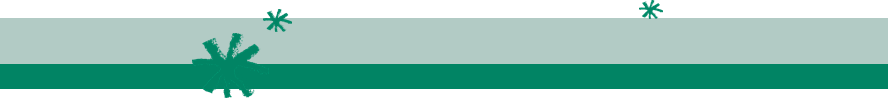 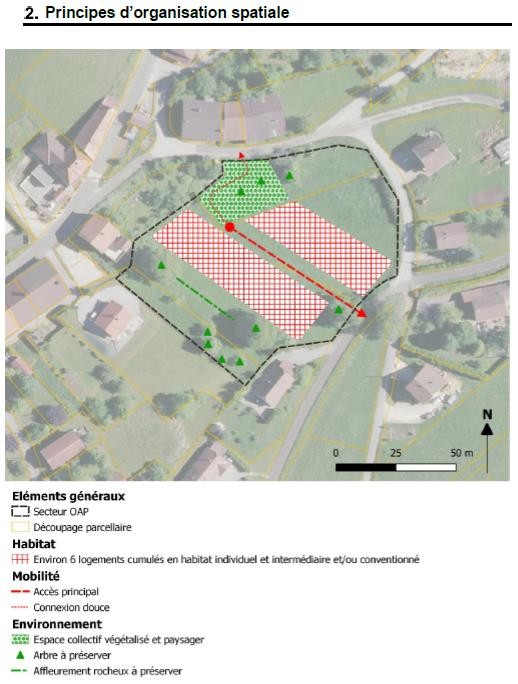 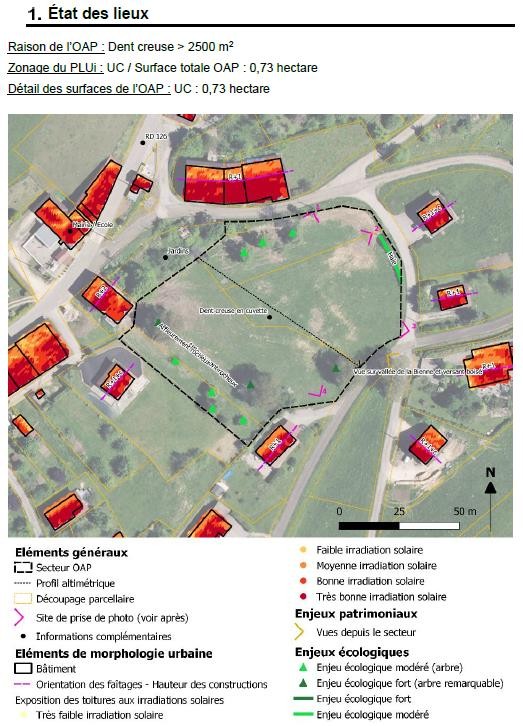 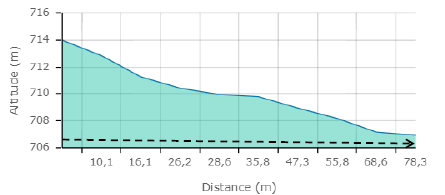 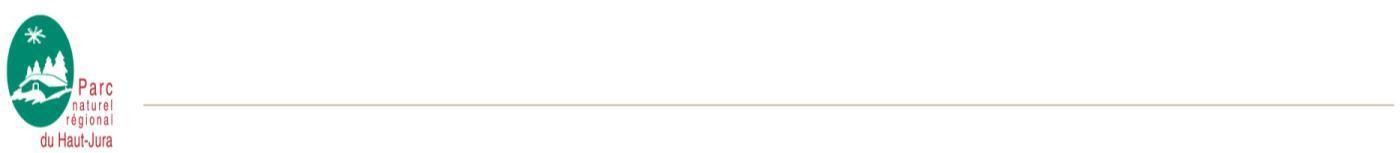 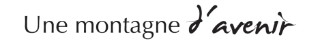 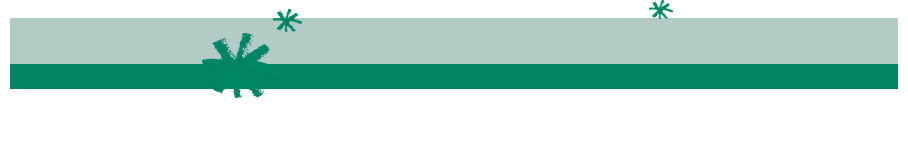 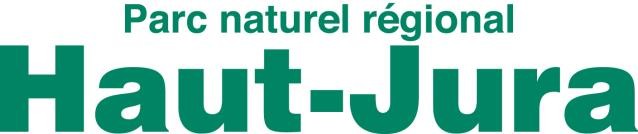 5. Conclusion sommaire
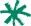 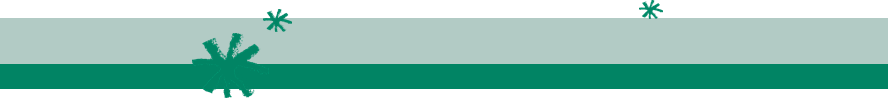 Plan Local d’Urbanisme  intercommunal (PLUi)
Projet d’Aménagement et de
Développement Durable (PADD)
Règlement (zonage  et règles écrites)
Orientations d’amgt  & de progr. (OAP)
Milieux à enjeu  environnemental  modéré
Milieux  identitaires à  enjeu
Zones-TVB des  documents-  cadres
Milieux à fort  enjeu  environnemental
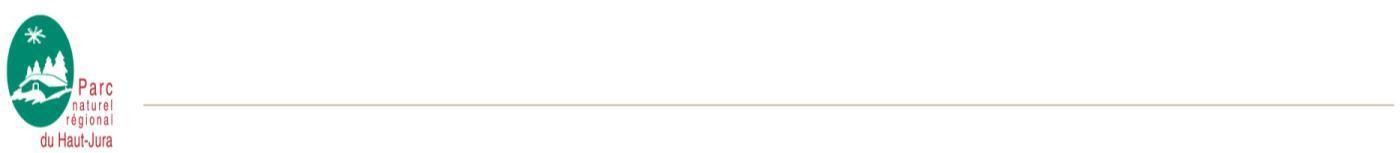 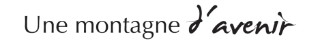 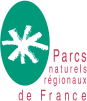 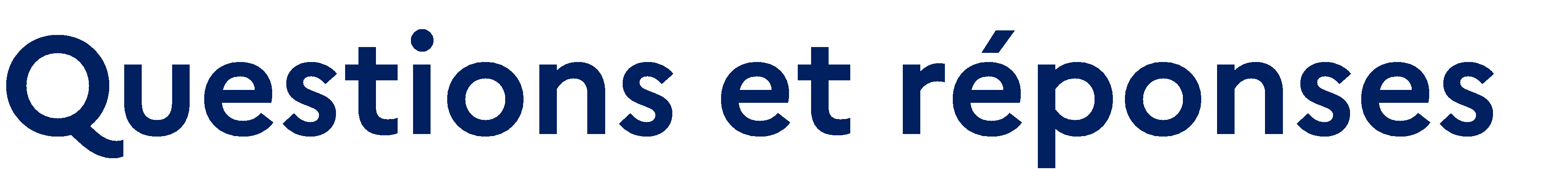 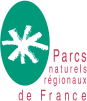 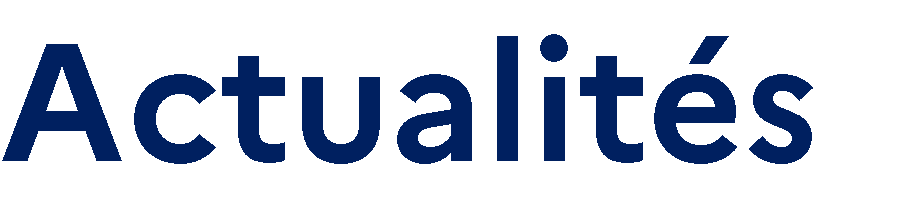 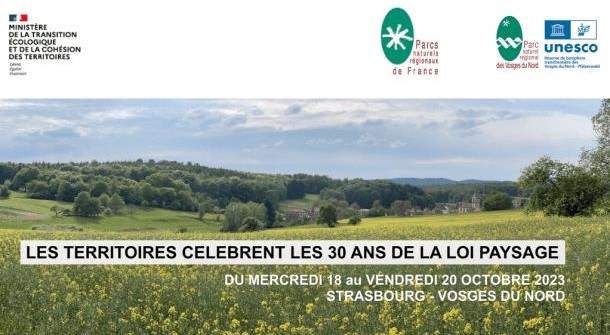 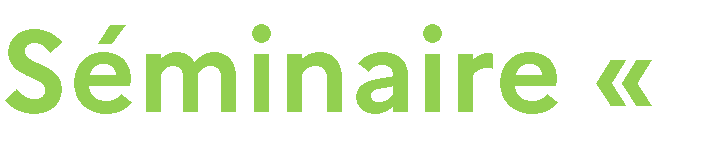 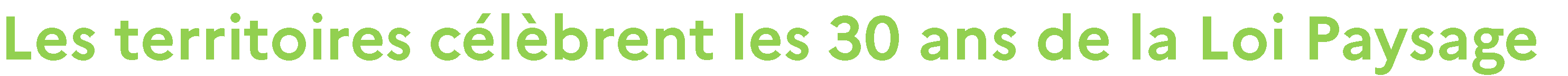 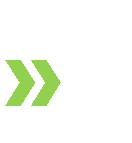 
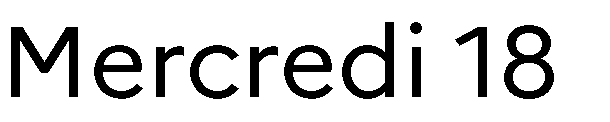 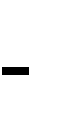 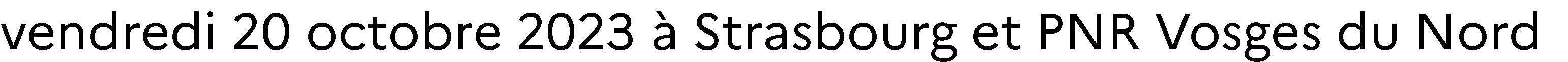 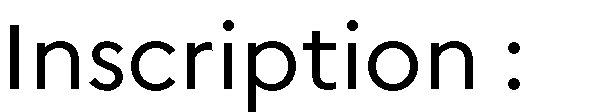 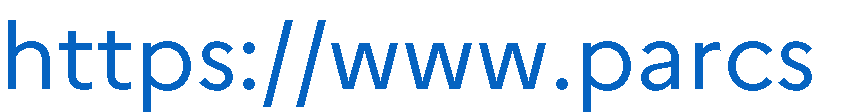 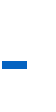 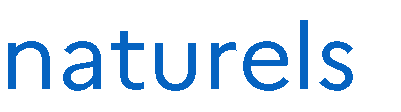 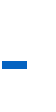 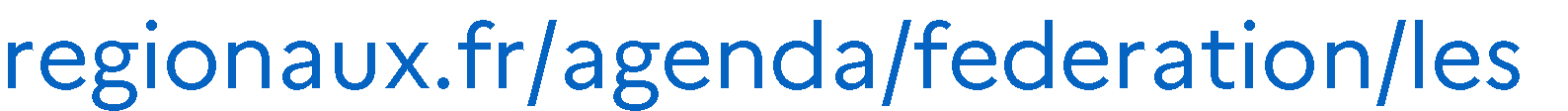 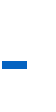 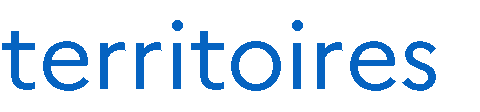 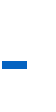 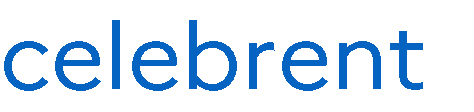 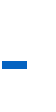 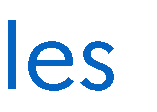 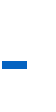 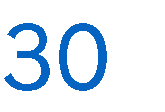 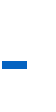 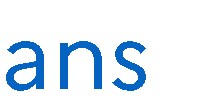 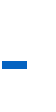 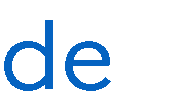 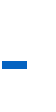 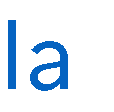 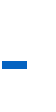 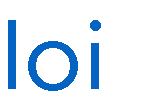 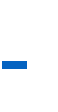 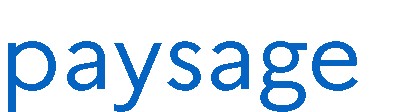 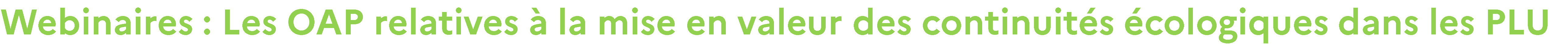 
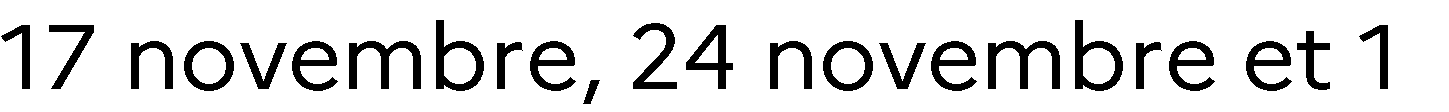 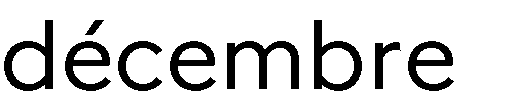 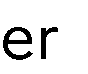 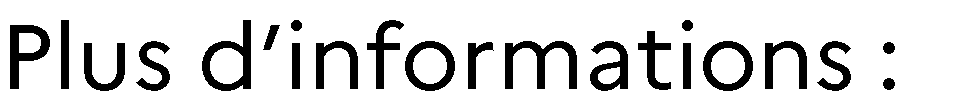 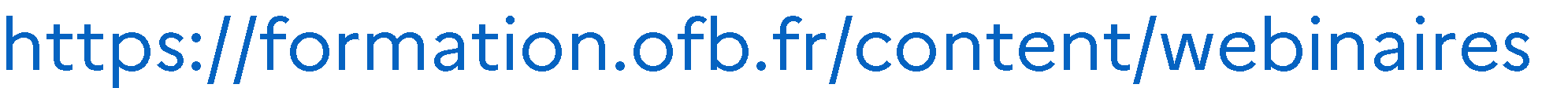 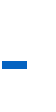 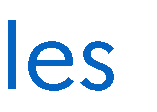 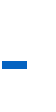 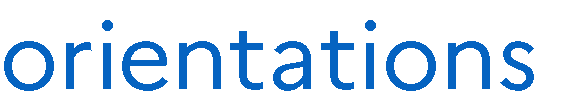 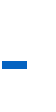 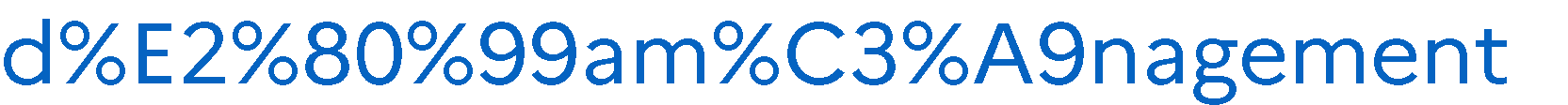 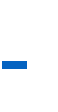 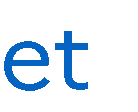 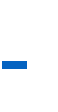 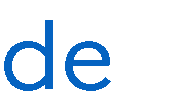 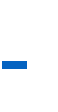 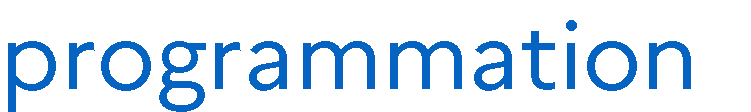 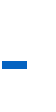 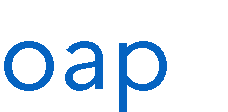 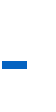 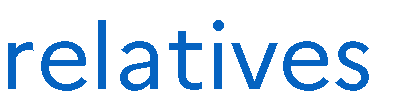 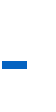 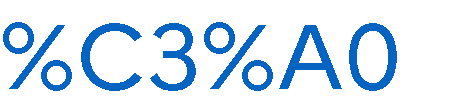 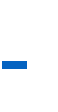 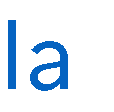 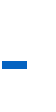 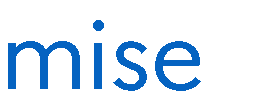 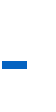 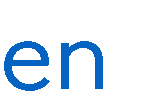 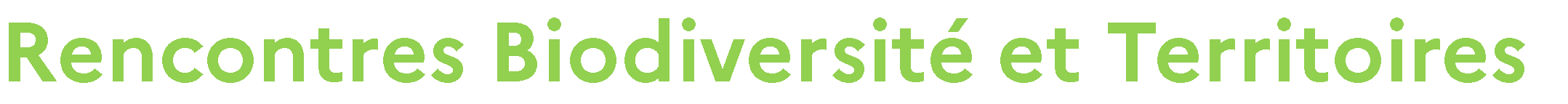 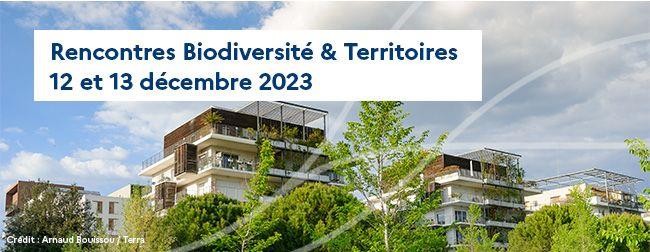 
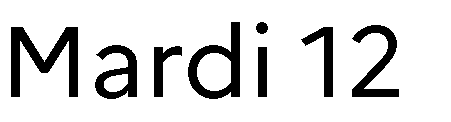 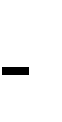 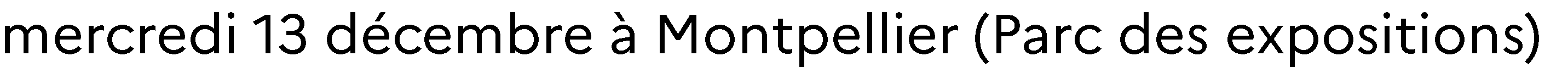 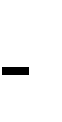 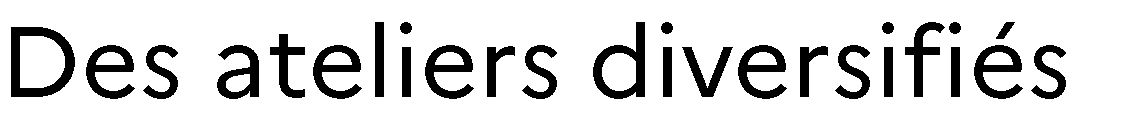 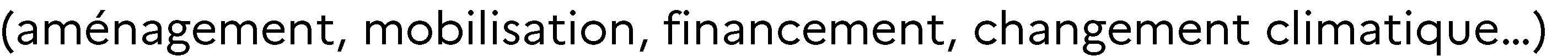 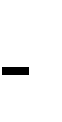 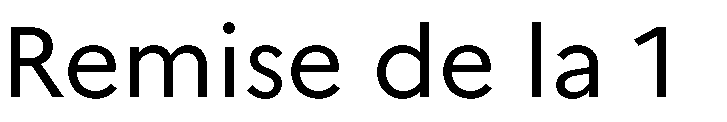 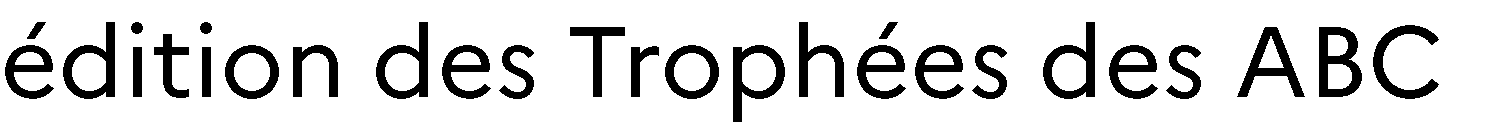 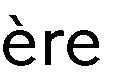 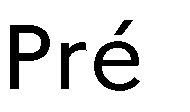 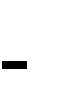 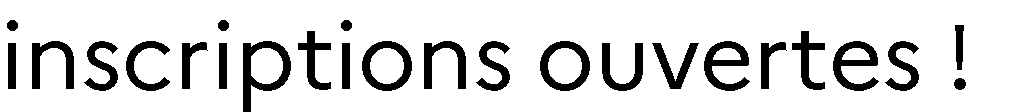 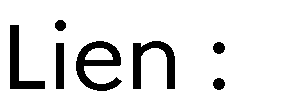 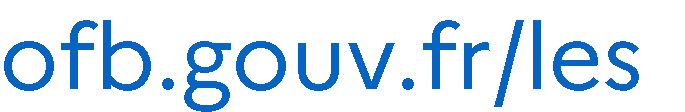 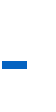 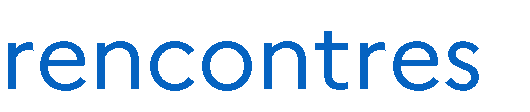 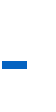 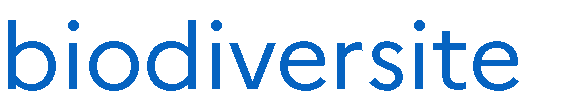 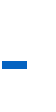 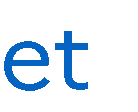 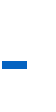 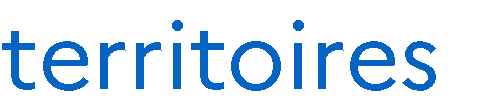 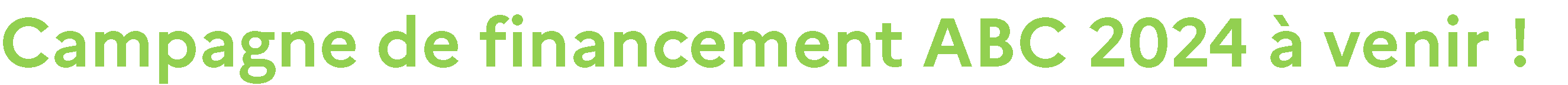